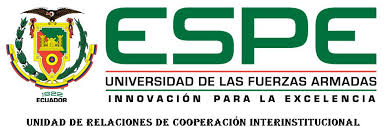 “Diseño de un Atlas Multimedia como Apoyo a la Gestión del Centro Histórico del Distrito Metropolitano de Quito”
Carolina Morillo
Antecedentes
Justificación
Área de estudio
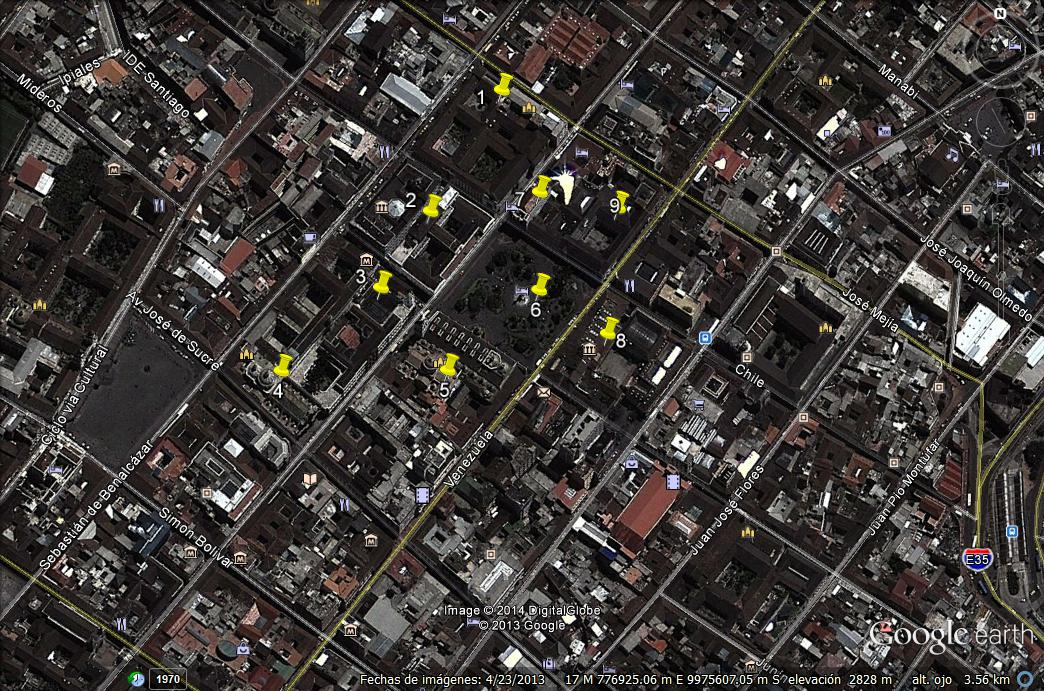 1.Palacio de Carondelet
2.Catedral Metropolitana de Quito
3.Hotel Plaza Grande
4.Palacio Arzobispal
5. Palacio Municipal
POLÍTICA PÚBLICA PATRIMONIO CULTURAL
Con la vigencia de la nueva Constitución de la República del Ecuador en 2008, del Plan Nacional para el Buen Vivir y de la Agenda del Consejo Sectorial de Política de Patrimonio, el patrimonio natural y cultural se incorpora como un recurso estratégico para alcanzar el Buen Vivir y el desarrollo endógeno y sustentable
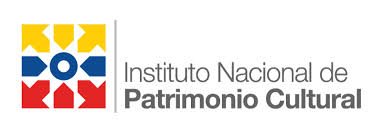 Sistema de información para la gestión del Patrimonio Cultural- ABACO
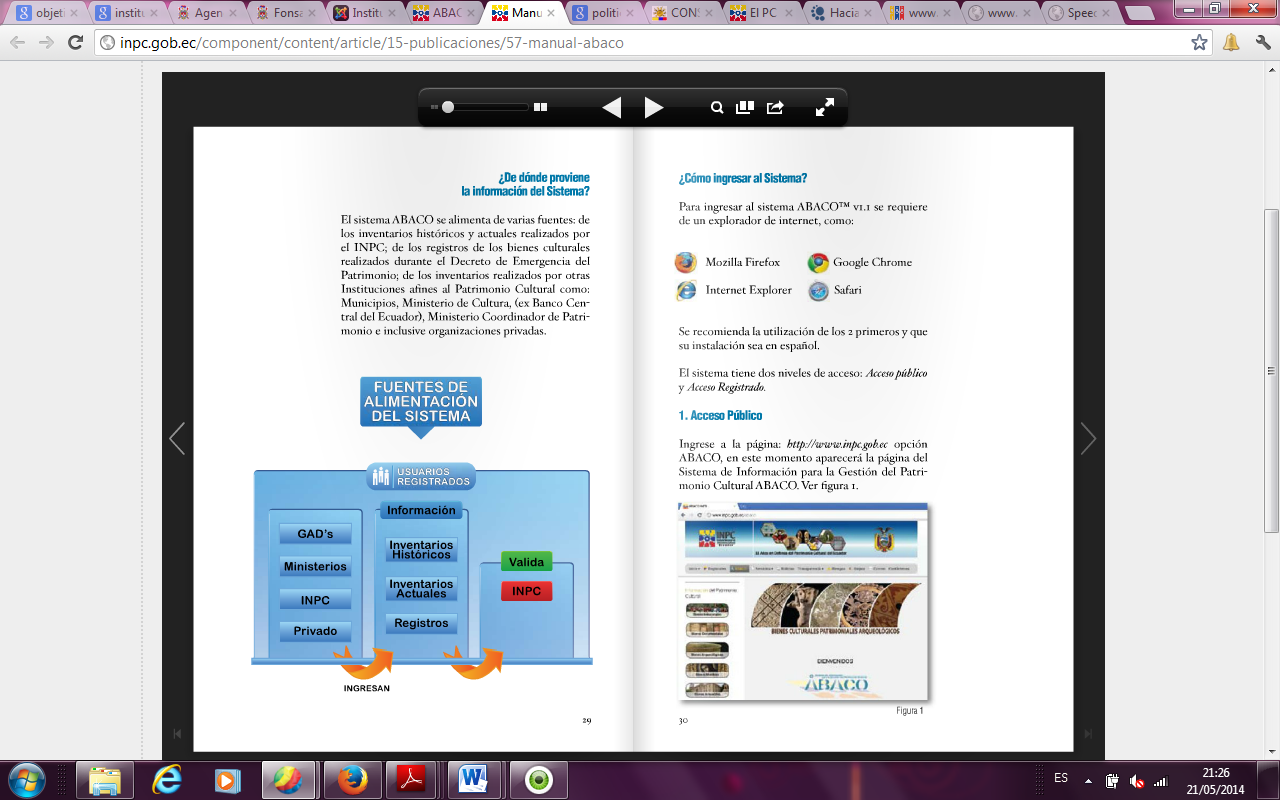 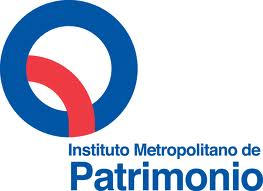 Recopilación de la Información
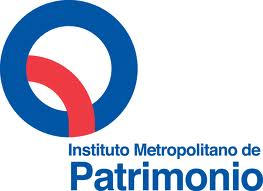 Generación de la información
INSTRUMENTOS
Diseño de los modelos 3d
Añadir ubicación y dar forma al terreno
Adaptar fotografías o planos arquitectónicos
Dibujar elementos de las fotografías o planos
Texturizar y dar color a cada uno de los elementos dibujados
Ajustar el  modelo tanto en ubicación como en medidas
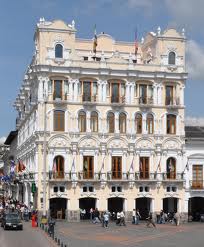 Palacio Municipal
Hotel Plaza Grande
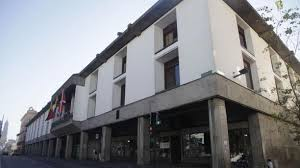 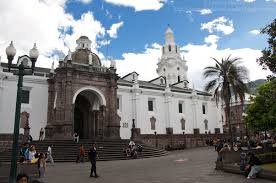 Catedral Metropolitana
Palacio Arzobispal
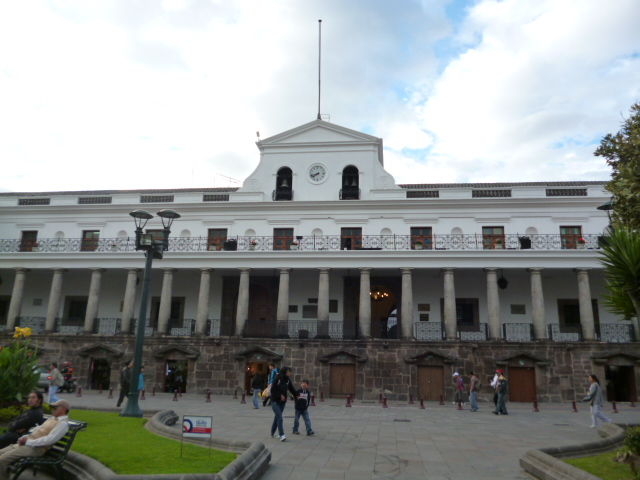 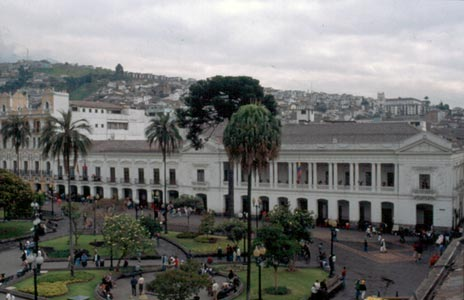 Palacio de Carondelet
HOTEL PLAZA GRANDE
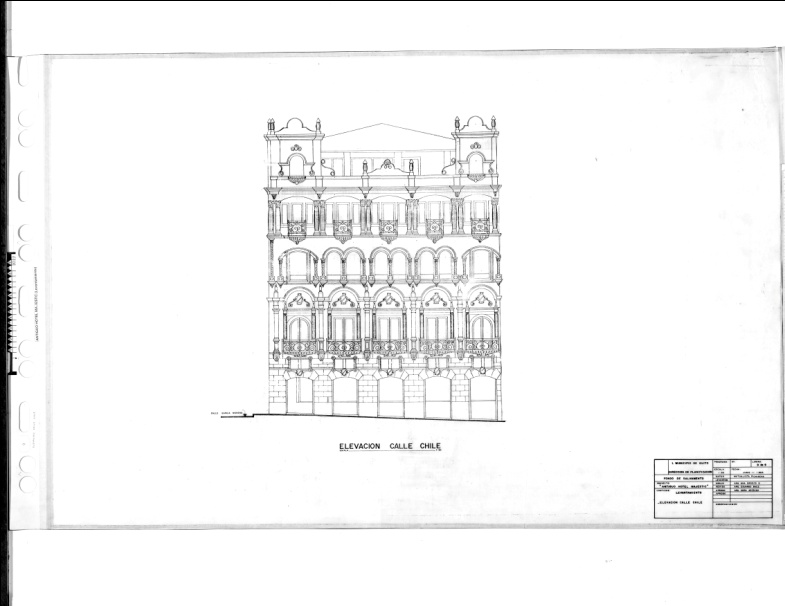 FACHADA FRONTAL- CALLE CHILE
FACHADA LATERAL- CALLE GARCIA MORENO
MODELAMIENTO
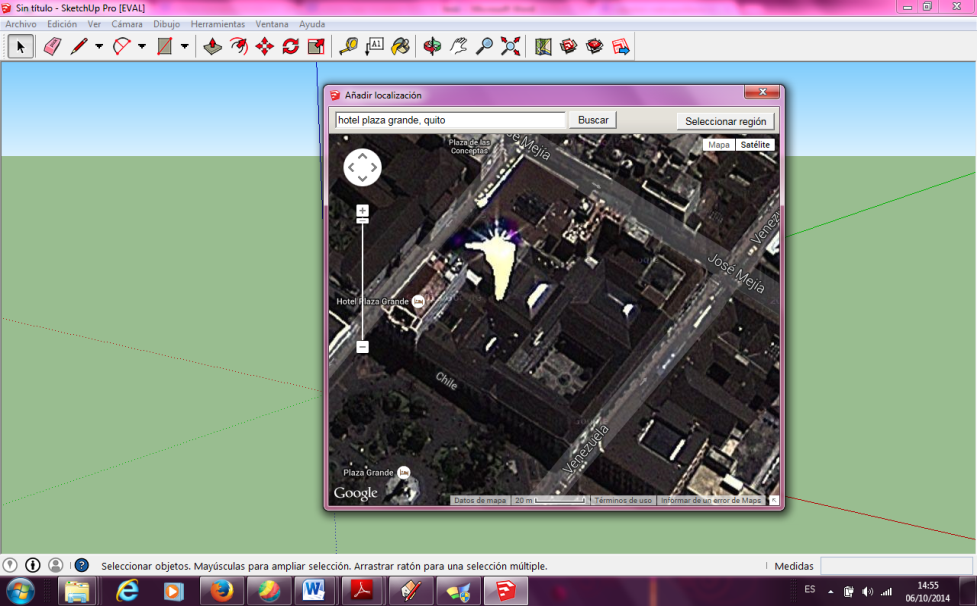 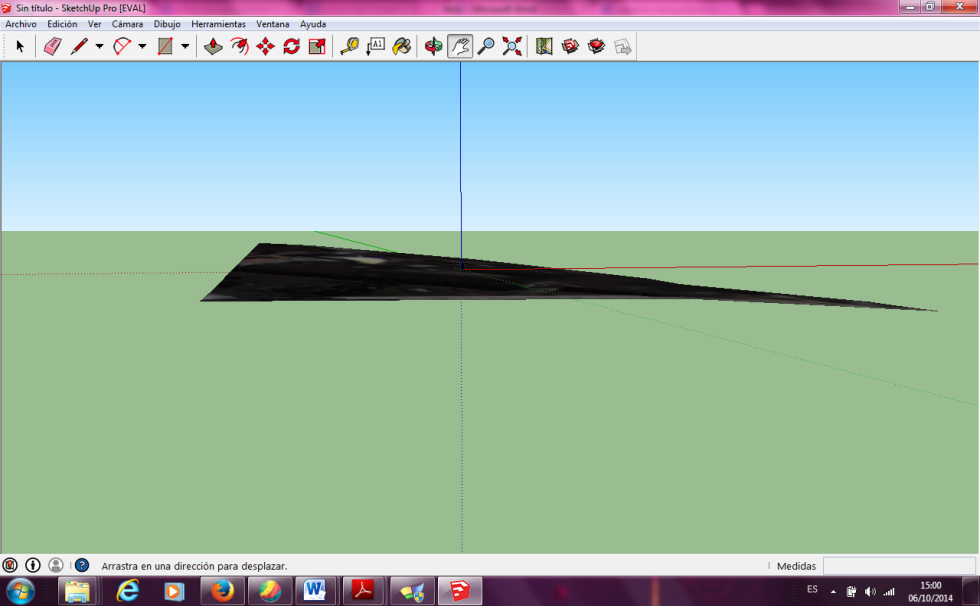 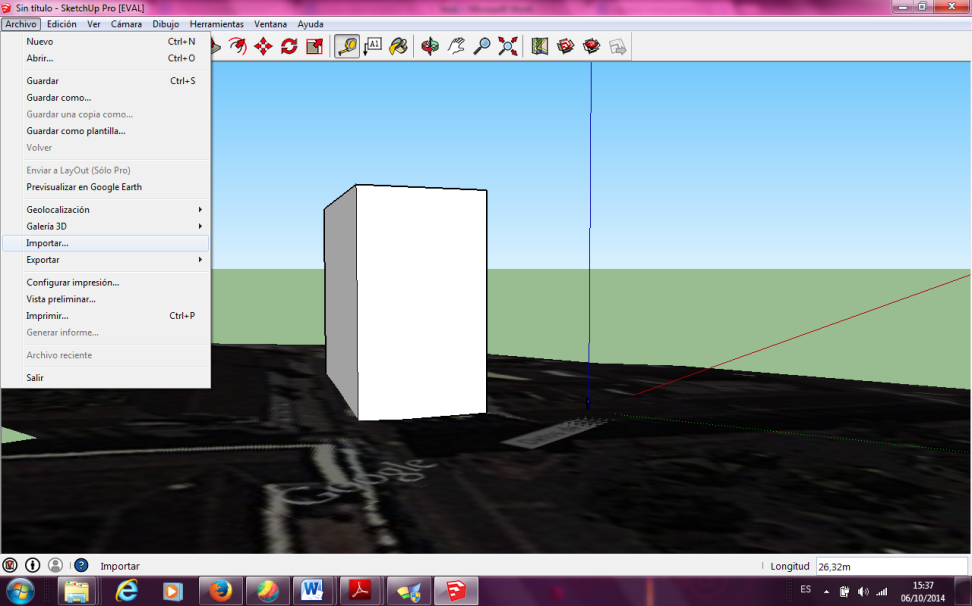 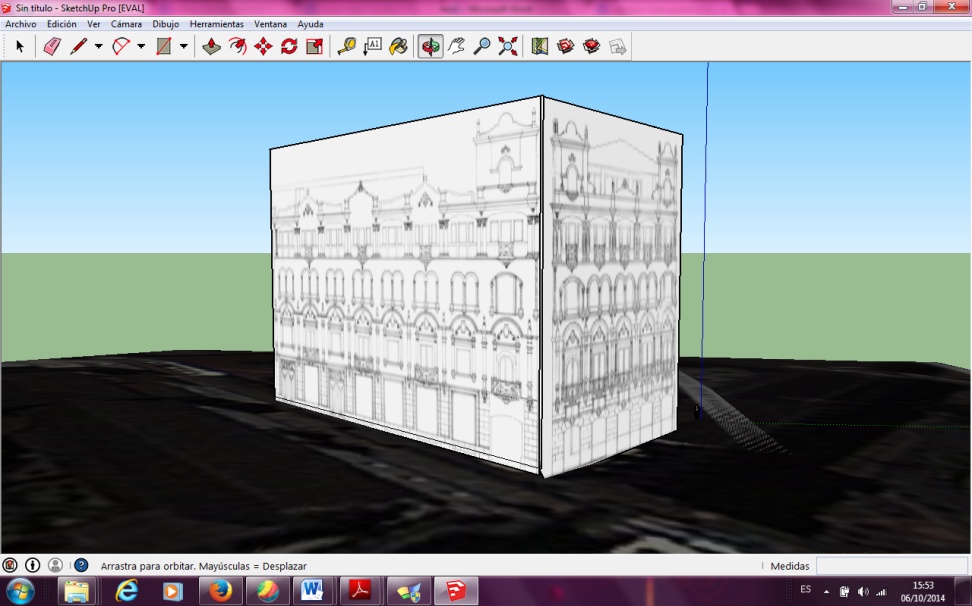 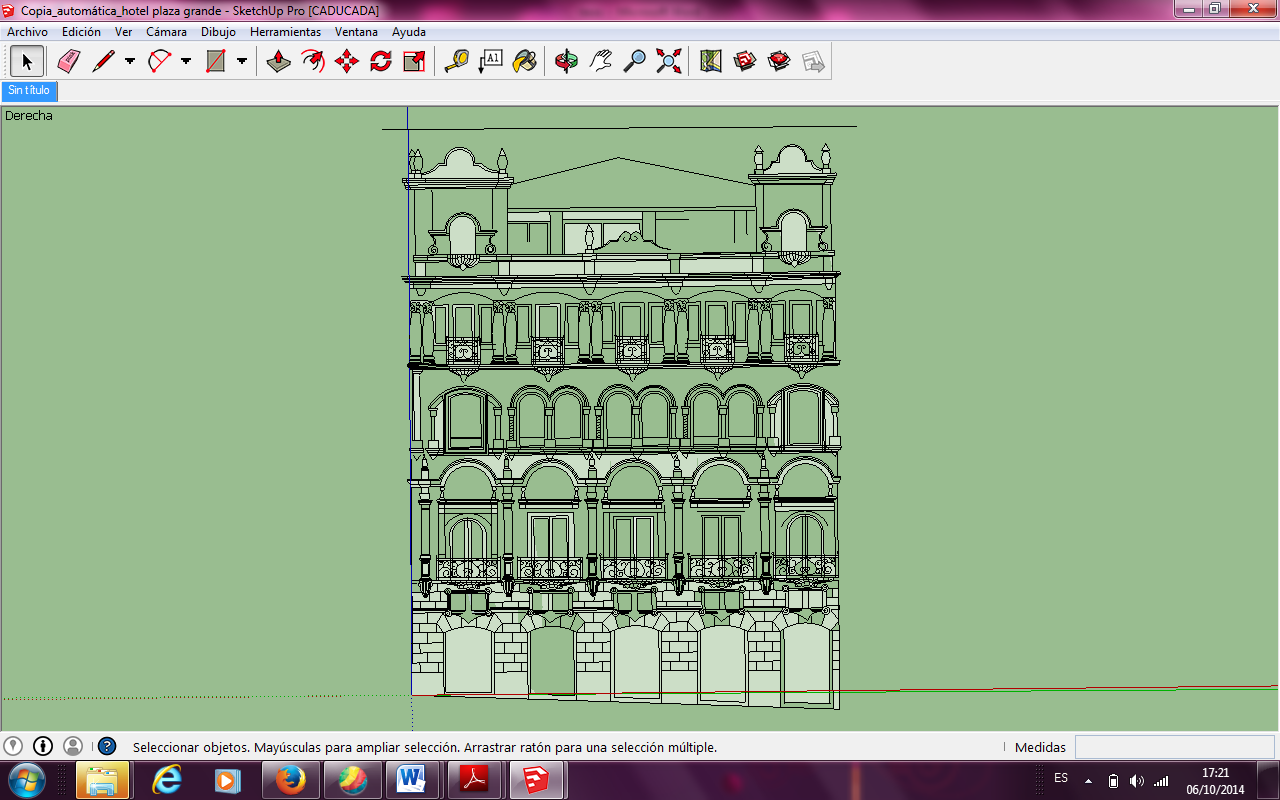 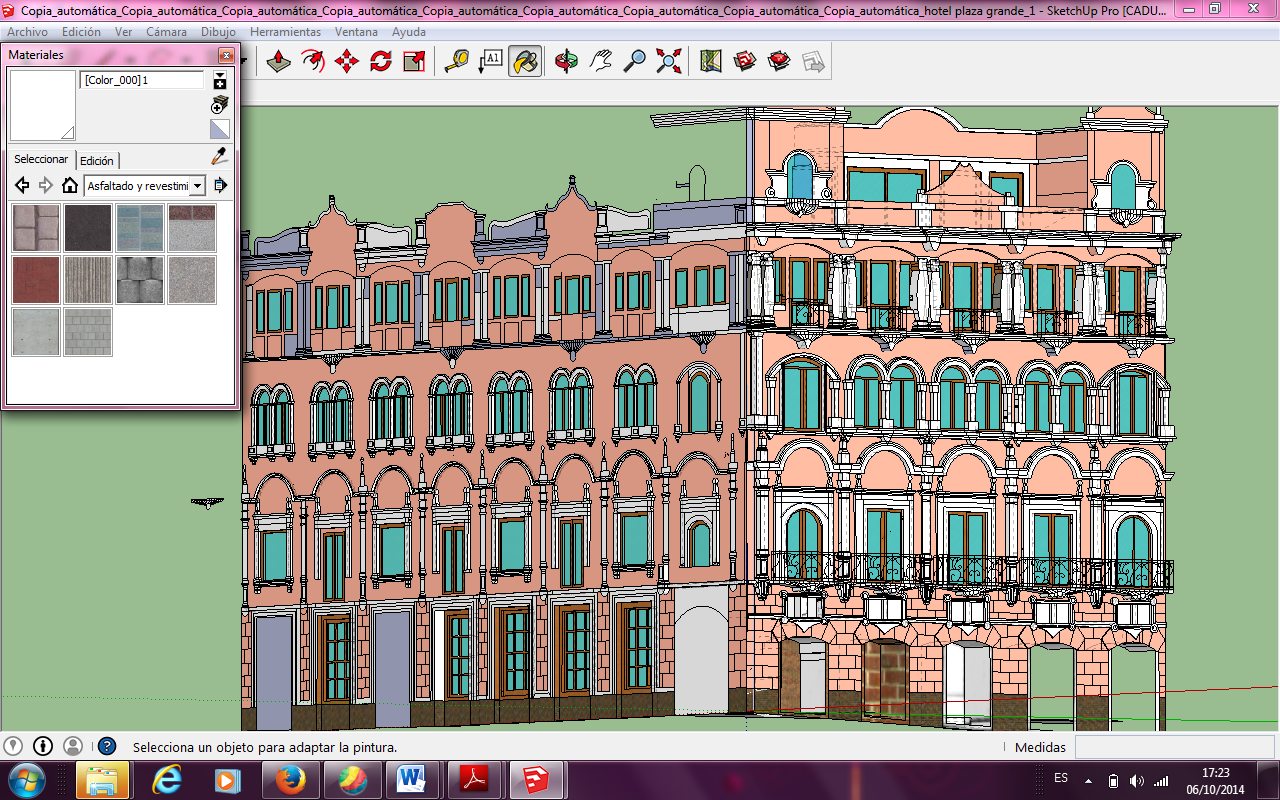 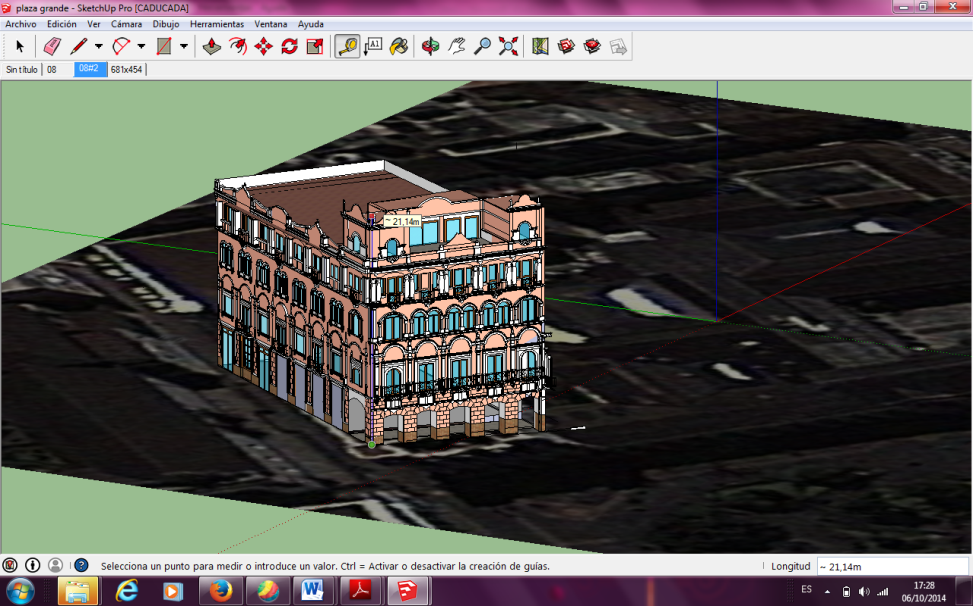 PALACIO ARZOBISPAL
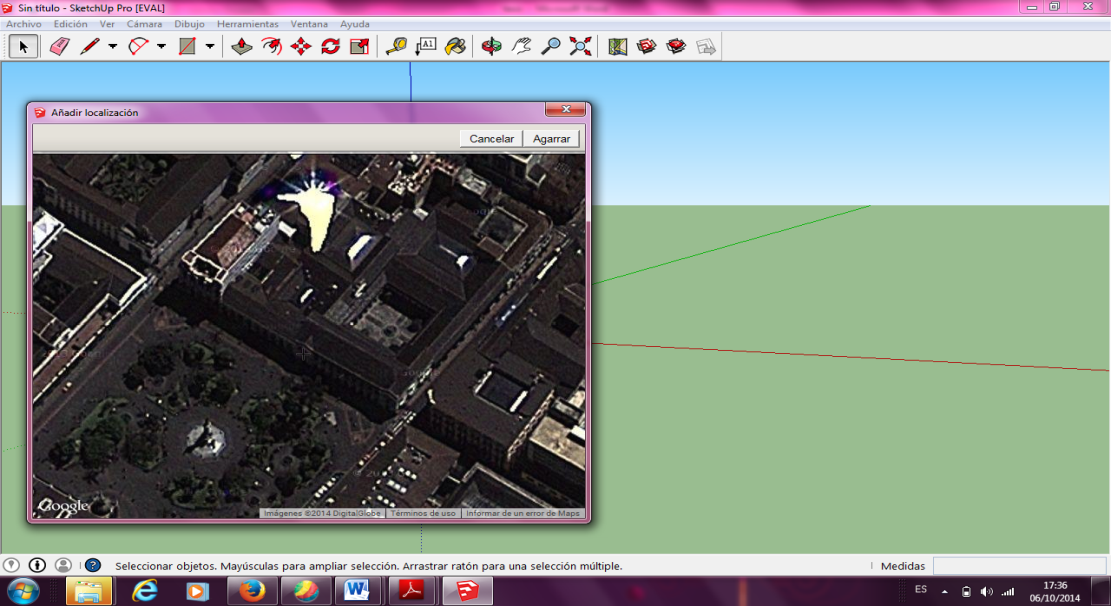 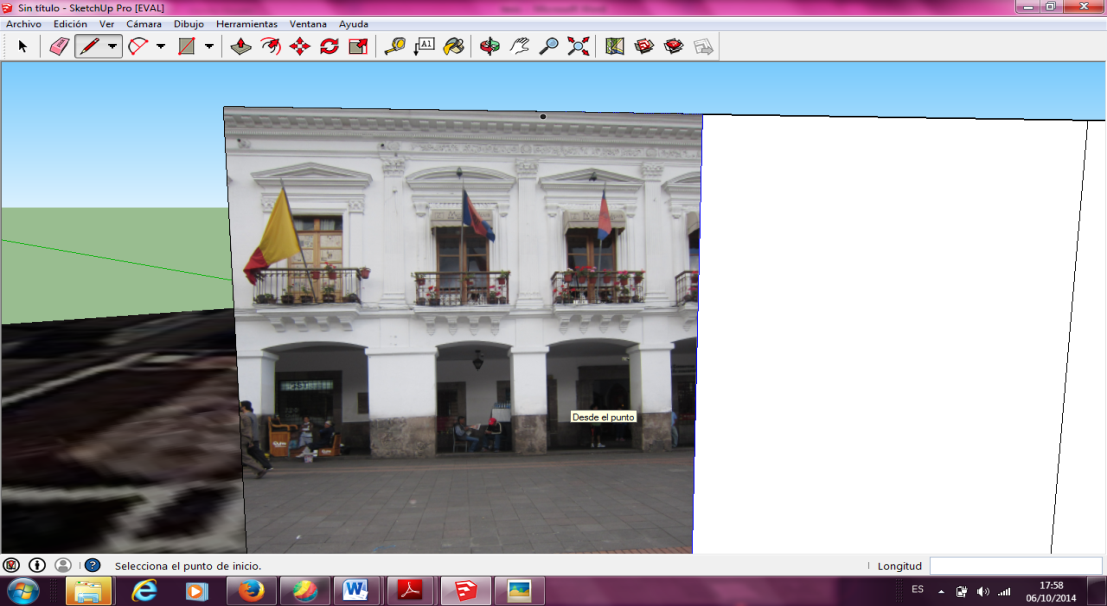 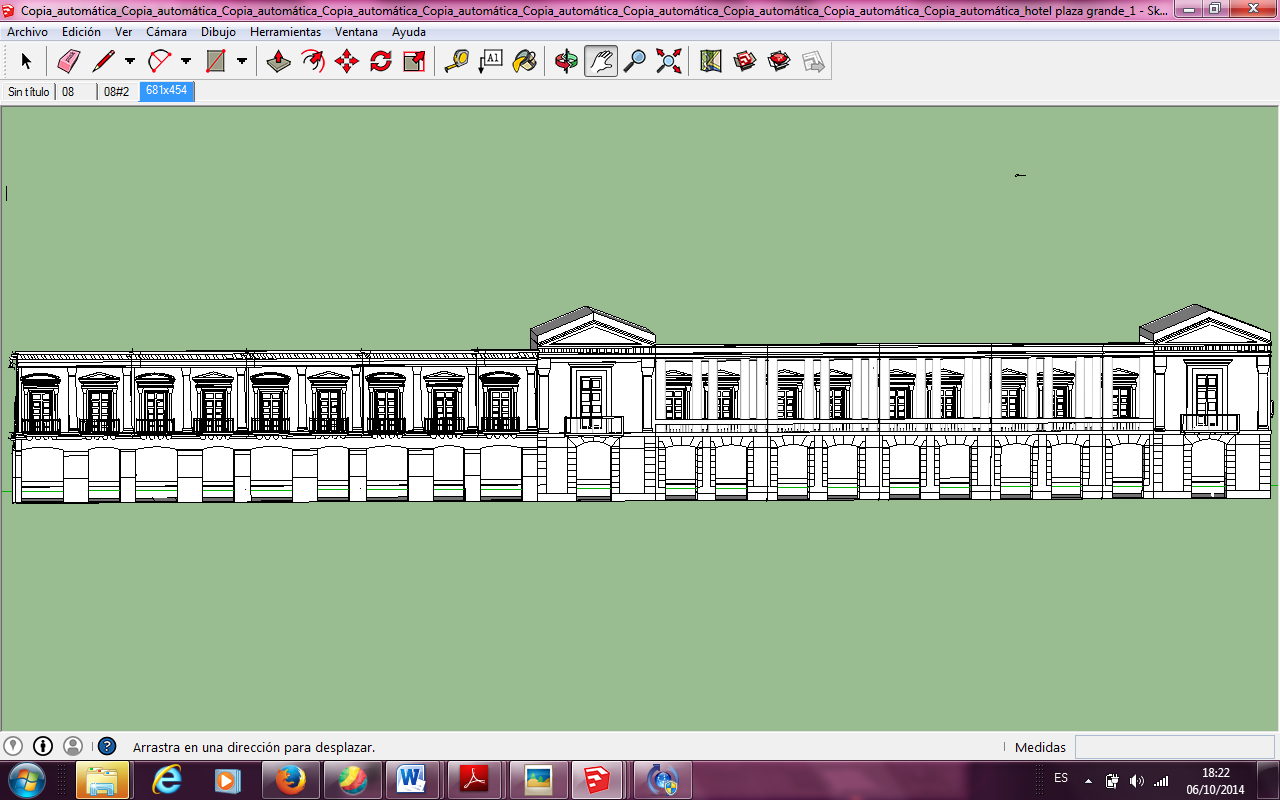 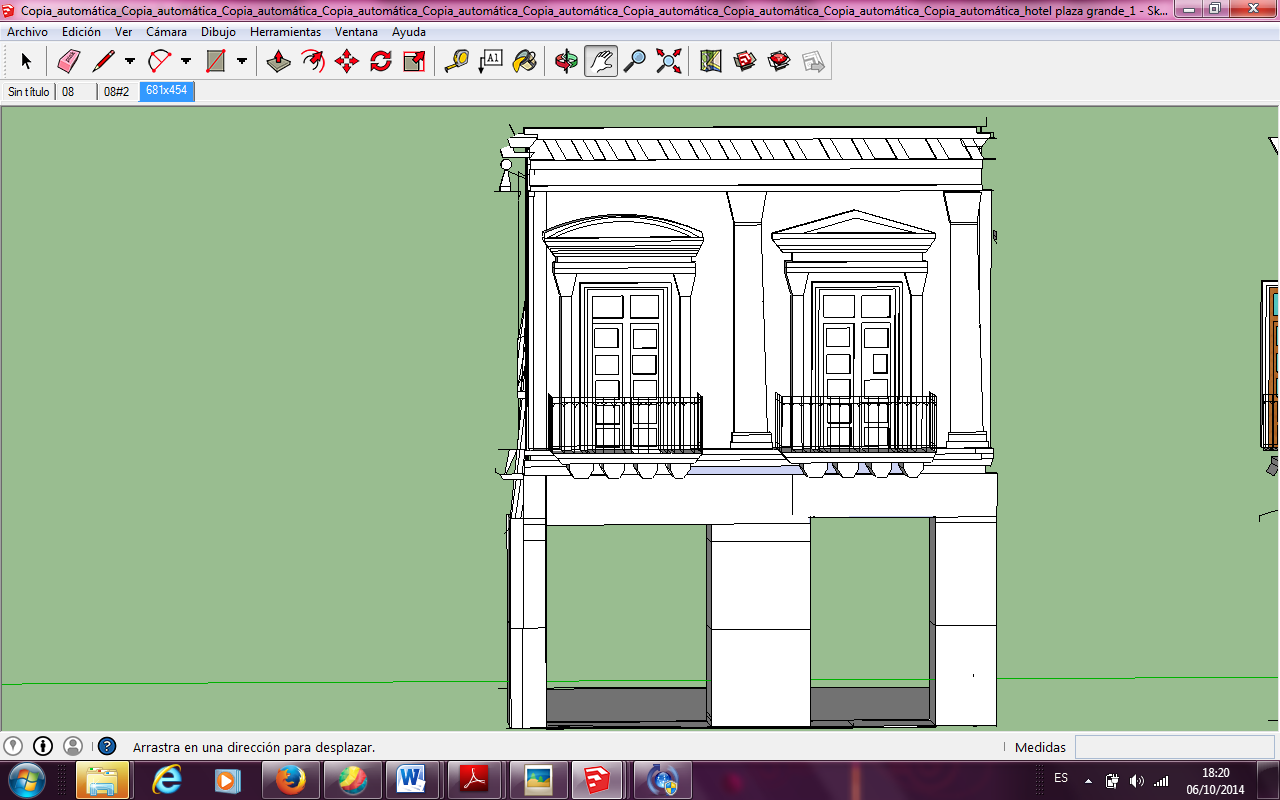 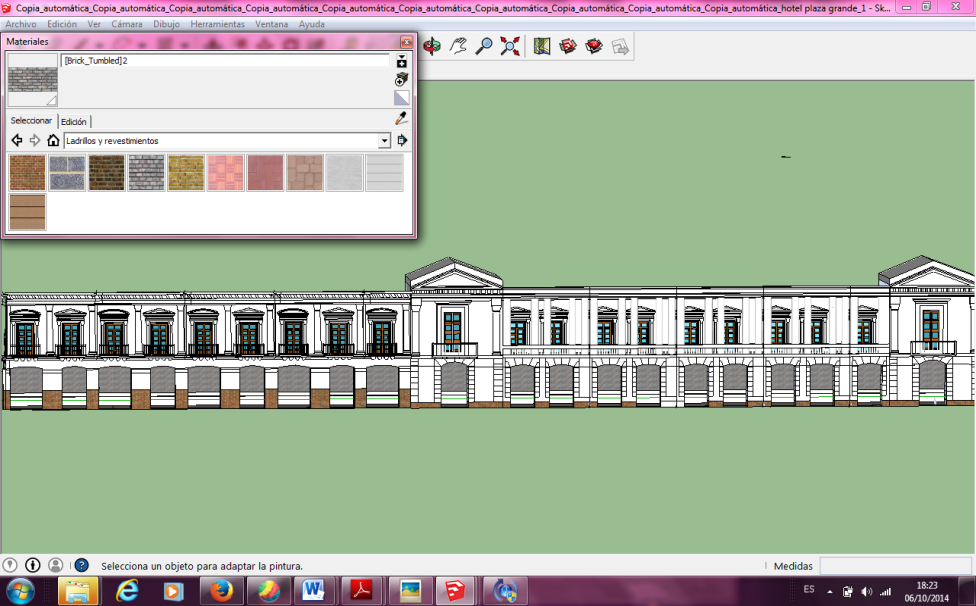 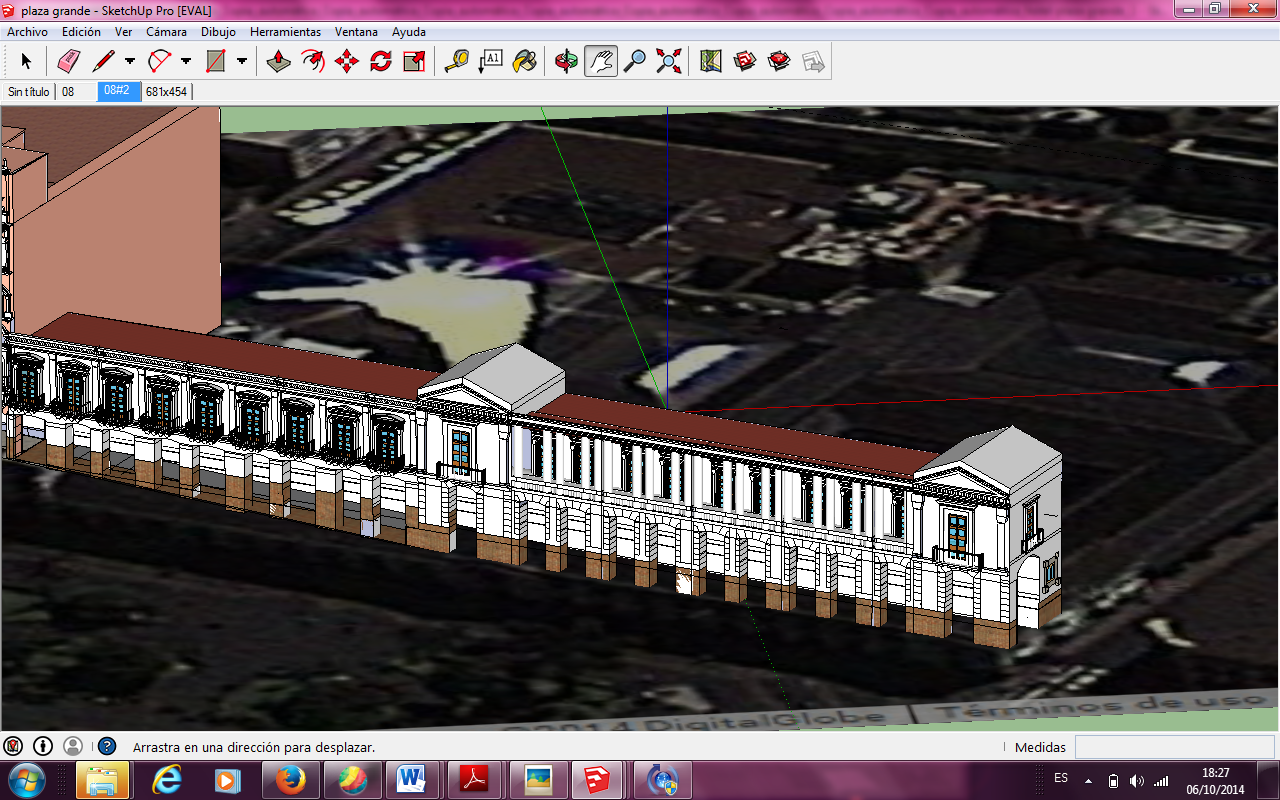 Palacio Municipal DMQ
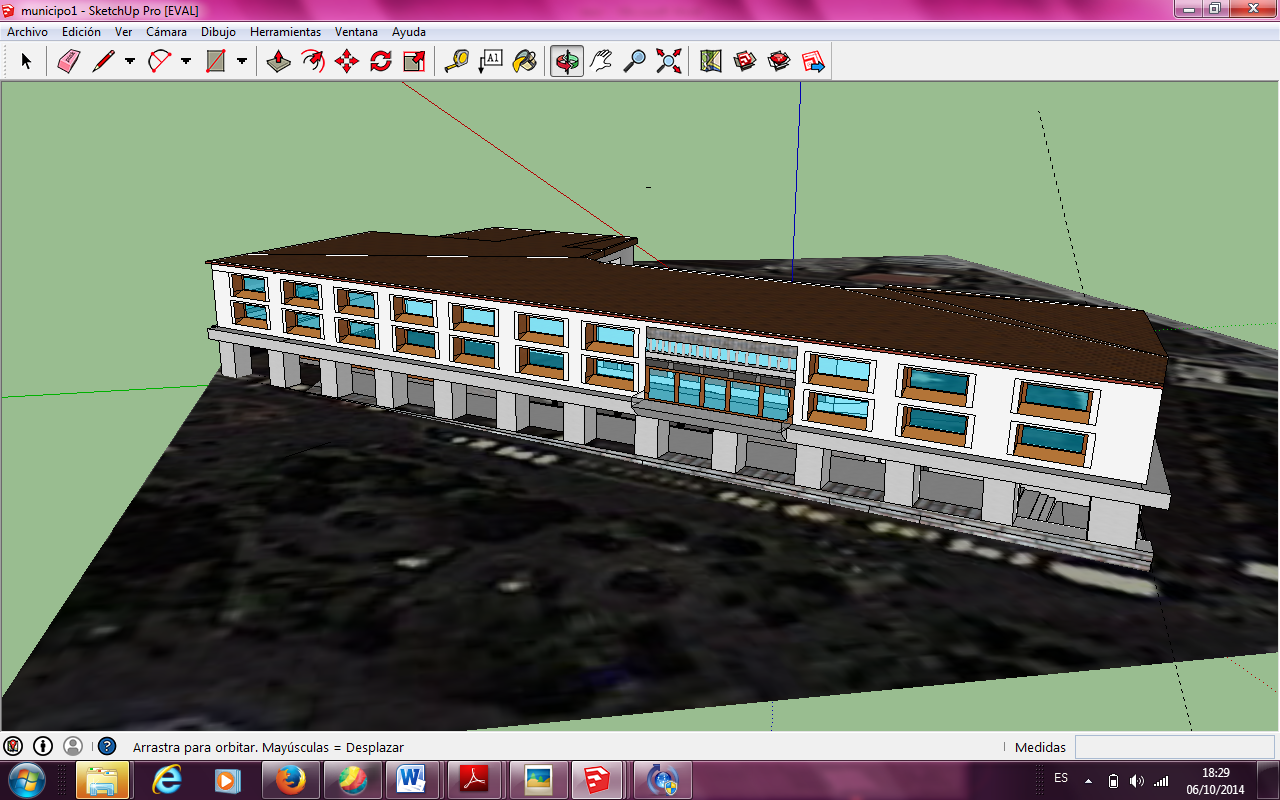 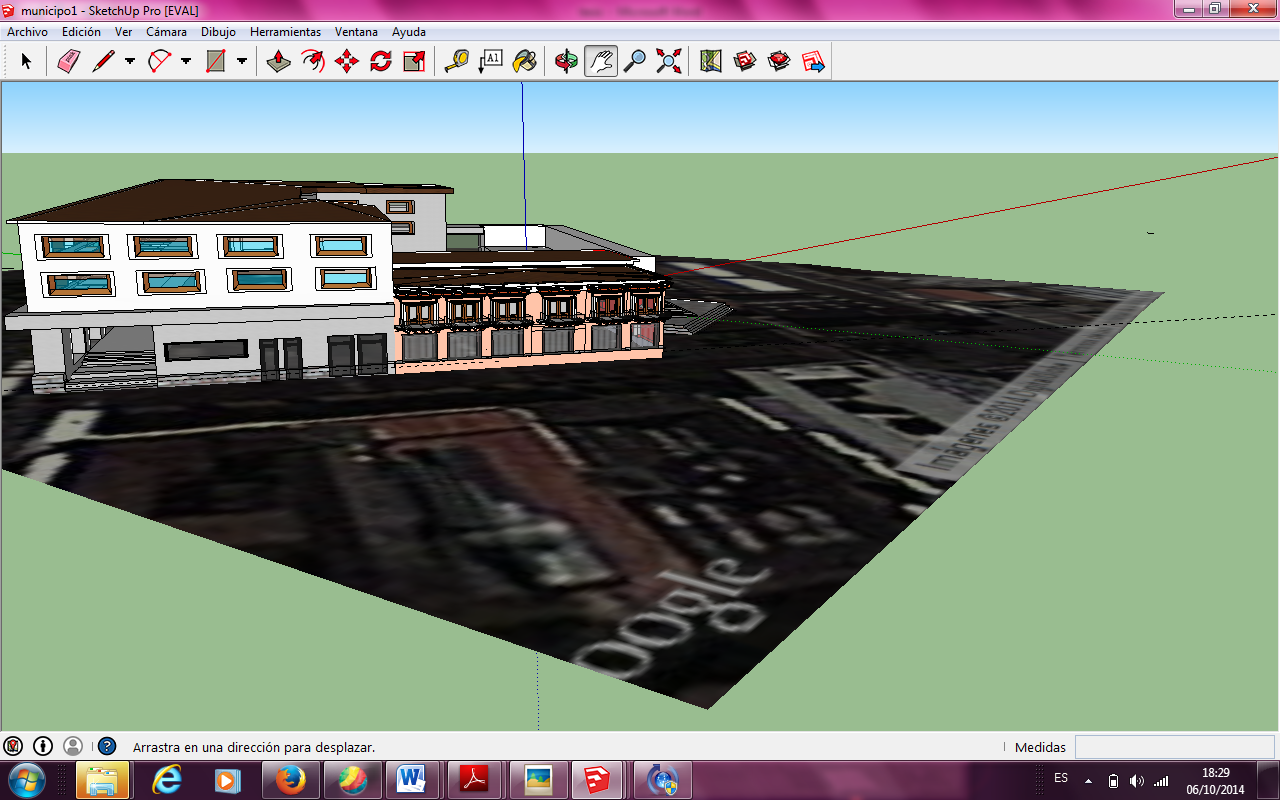 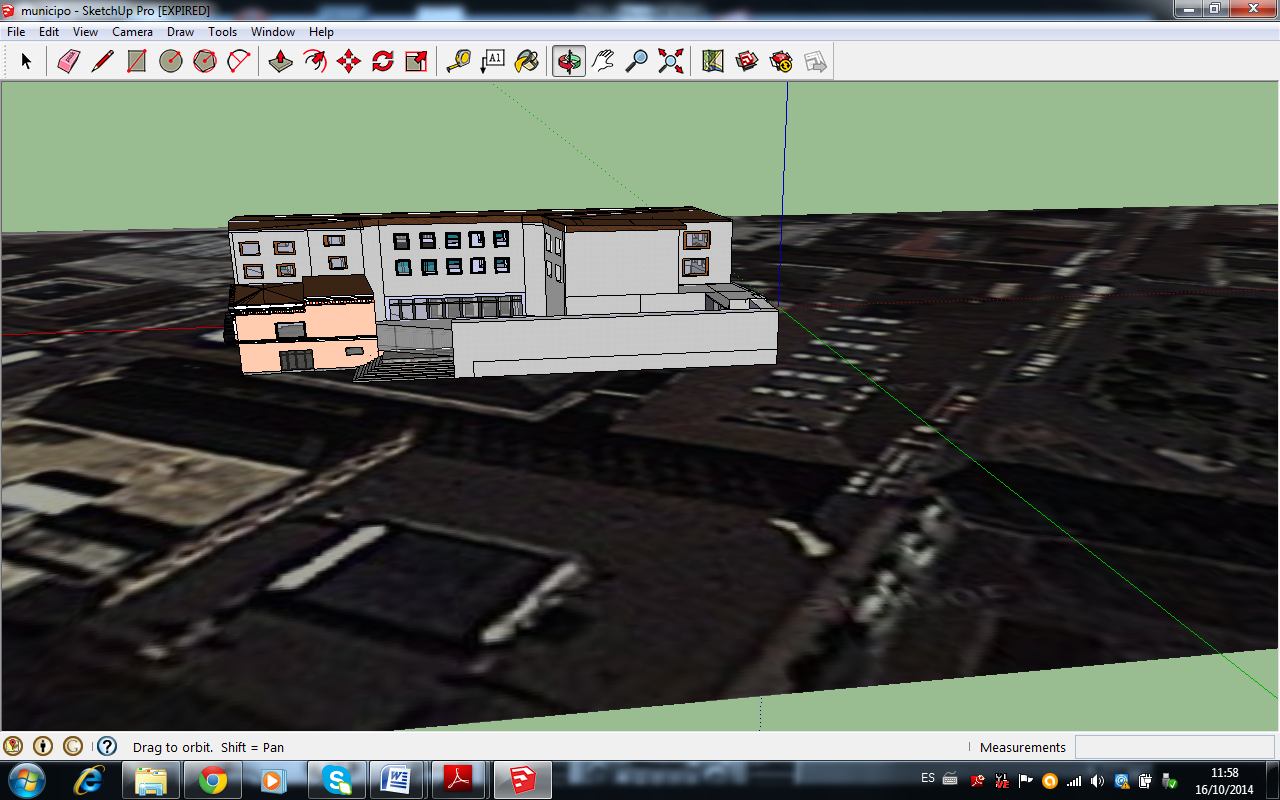 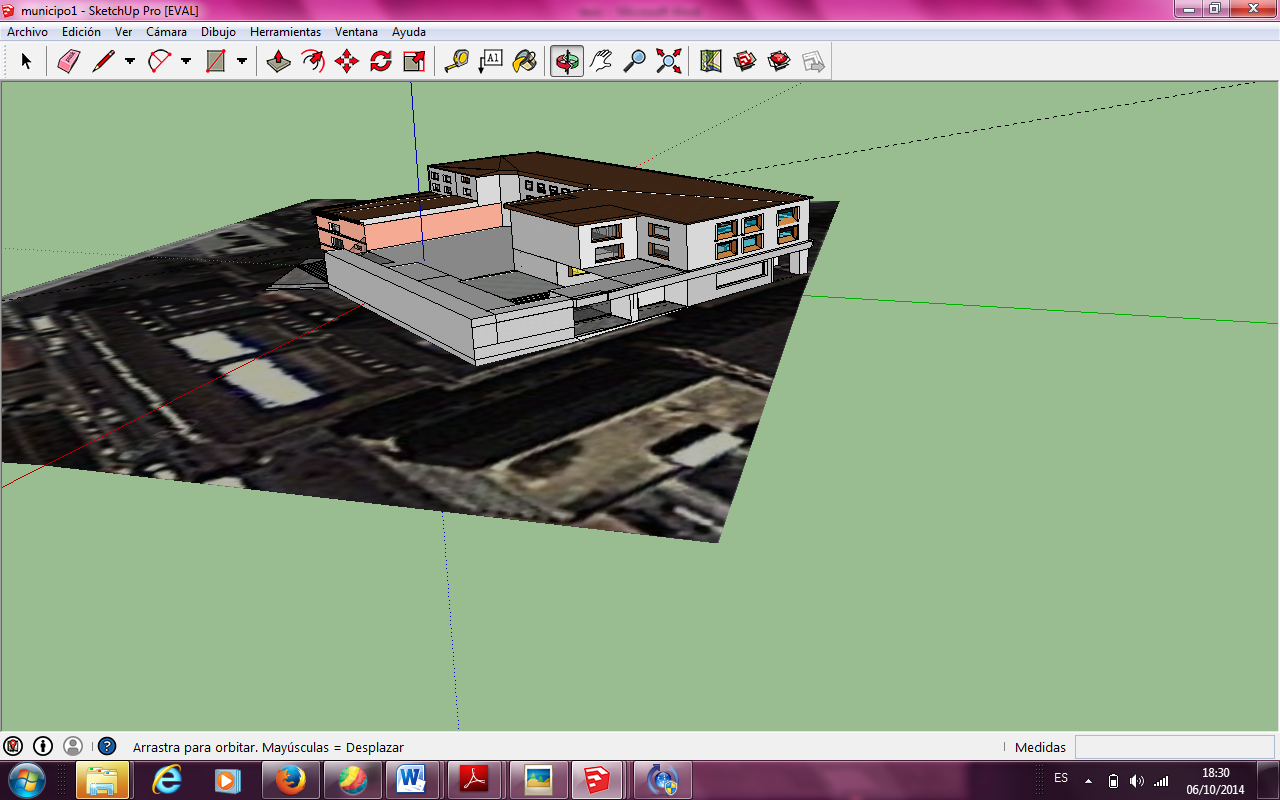 CATEDRAL METROPOLITANA
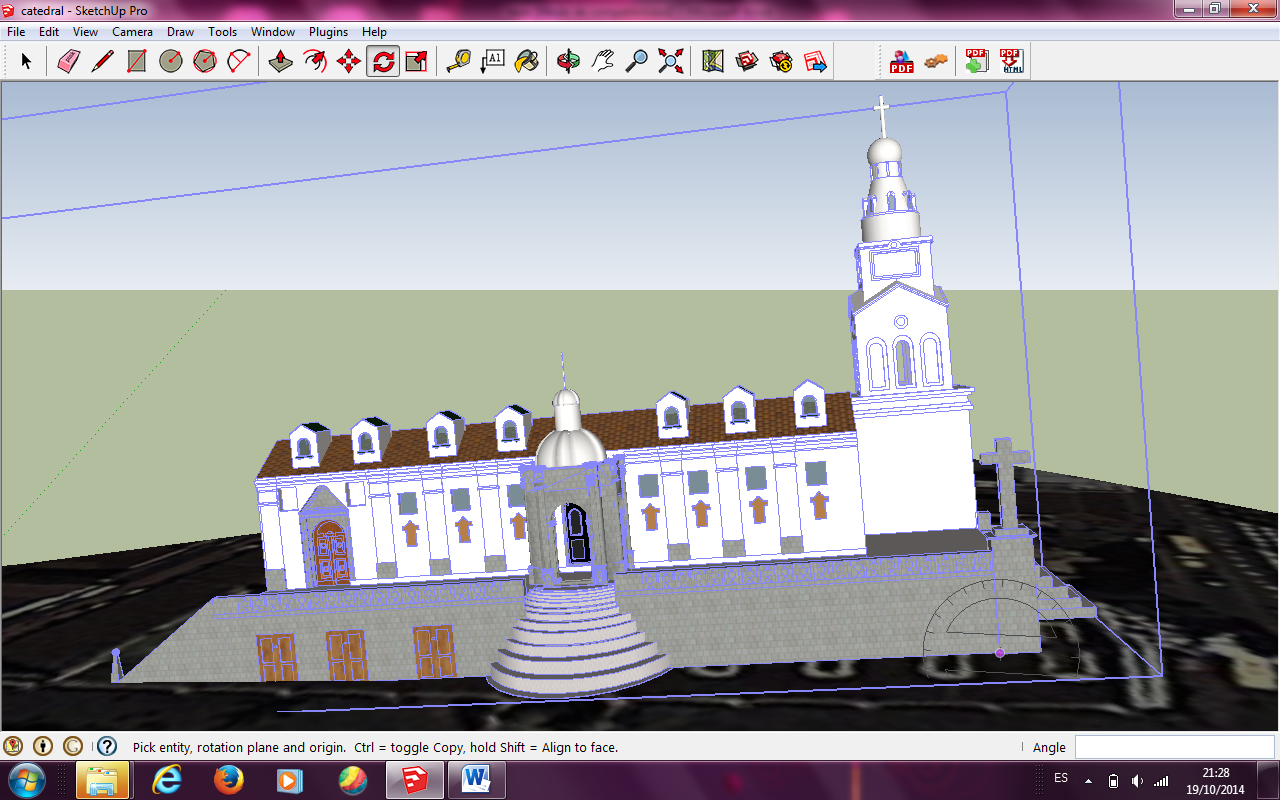 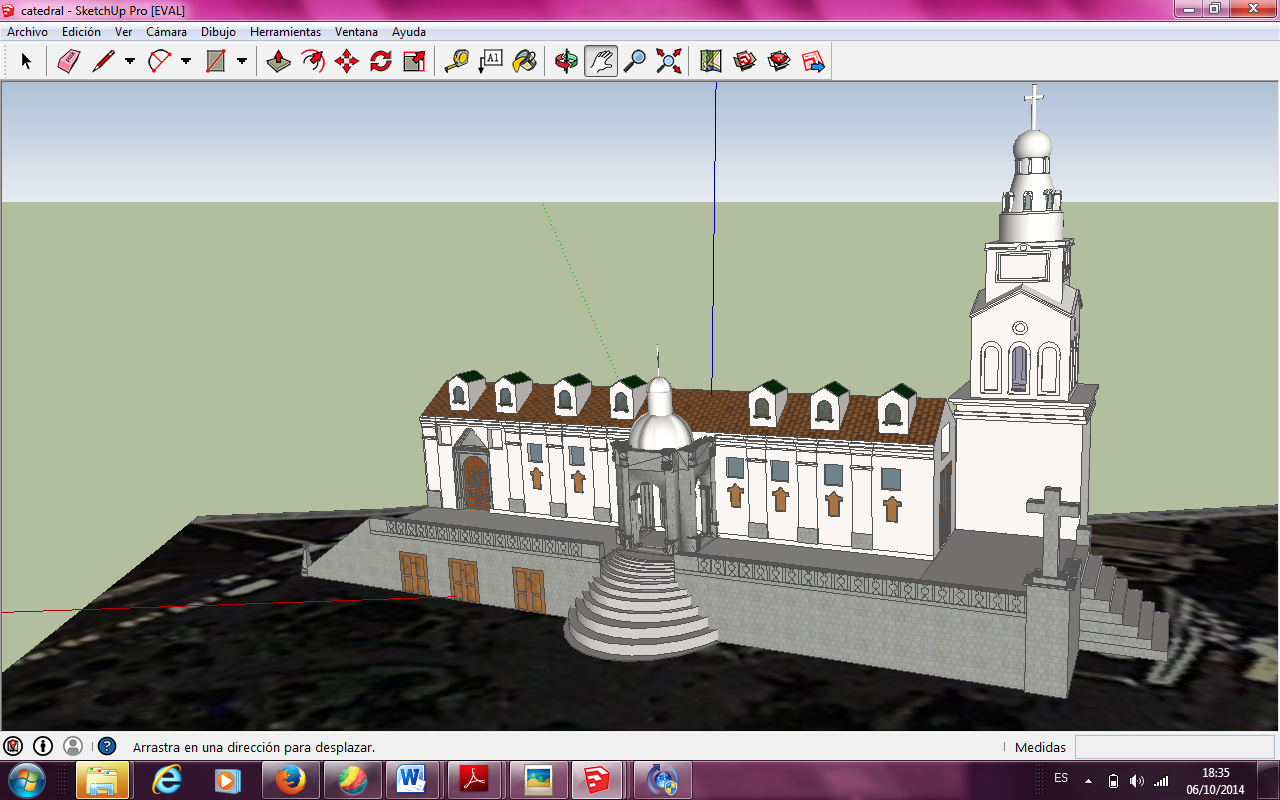 PALACIO DE CARONDELT
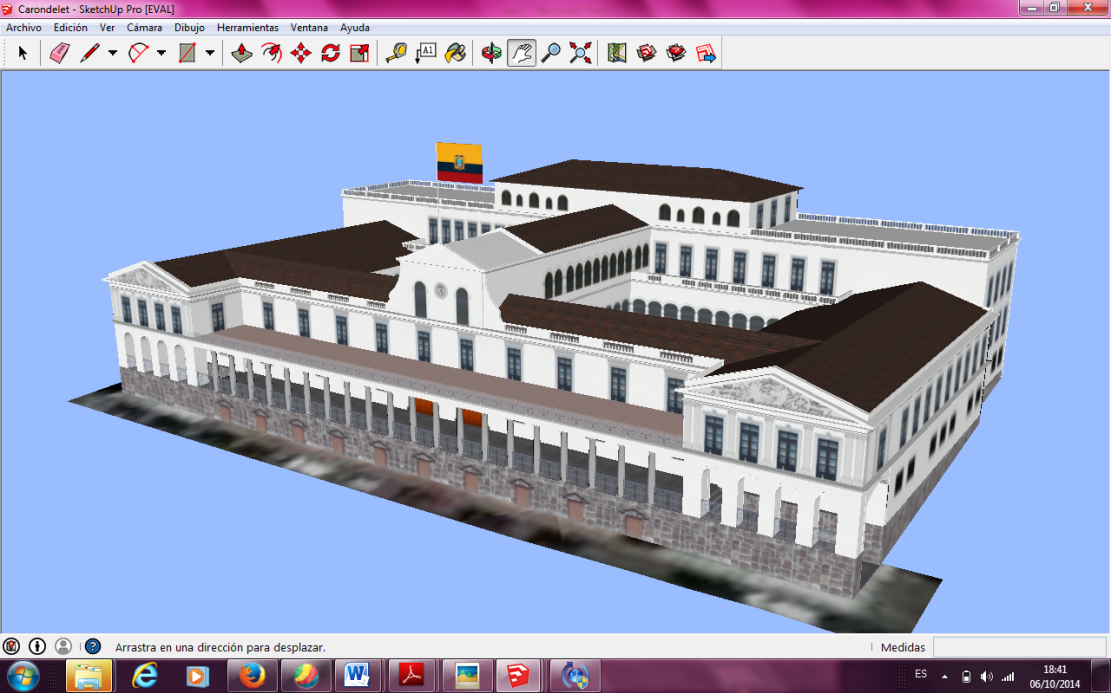 PLAZA DE LA INDEPENDECIA
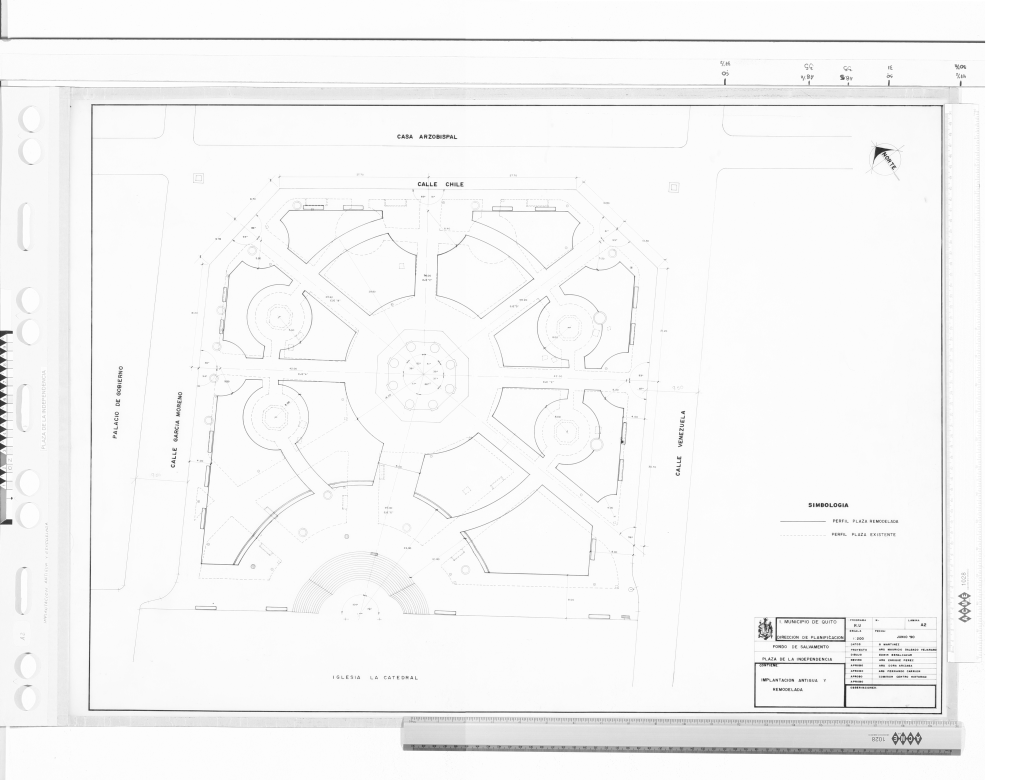 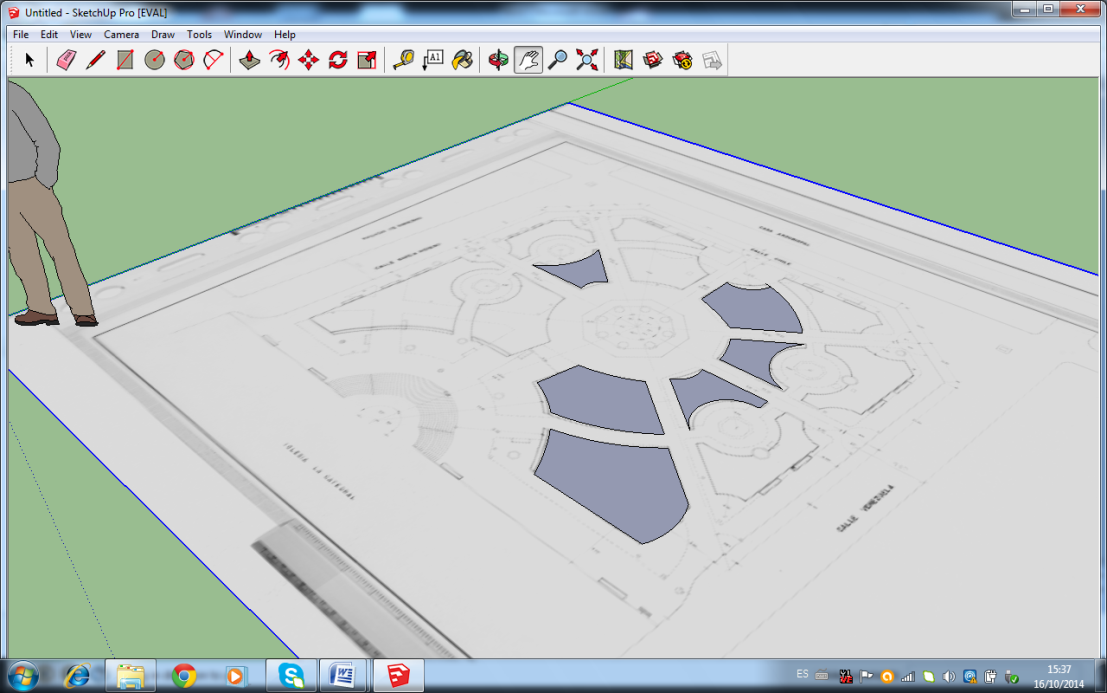 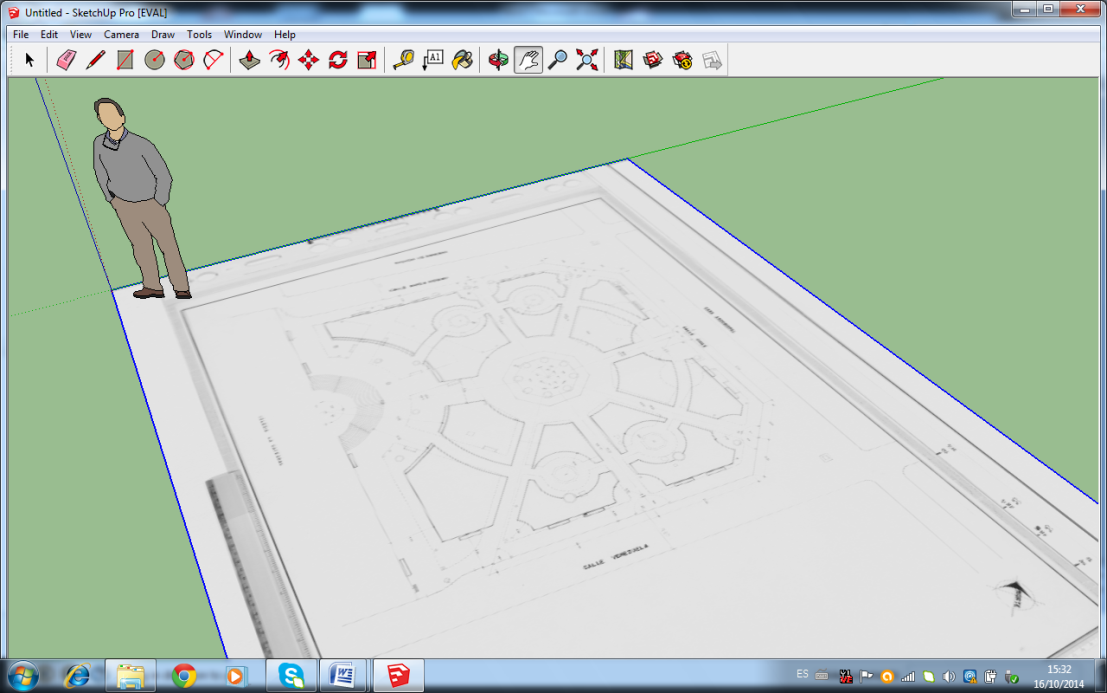 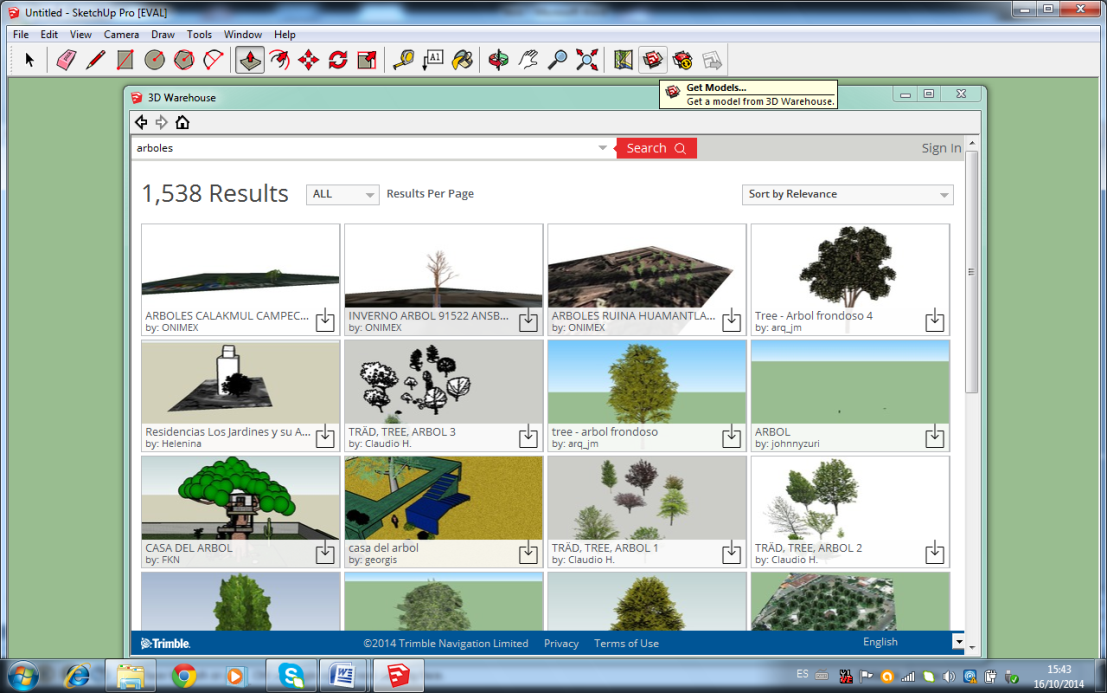 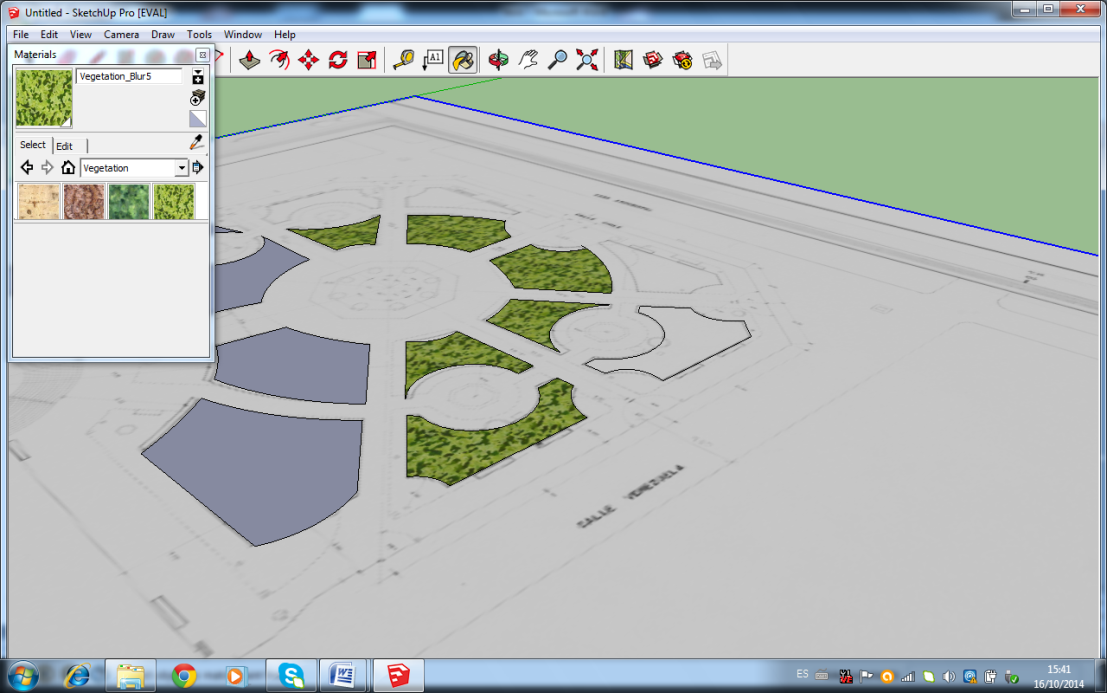 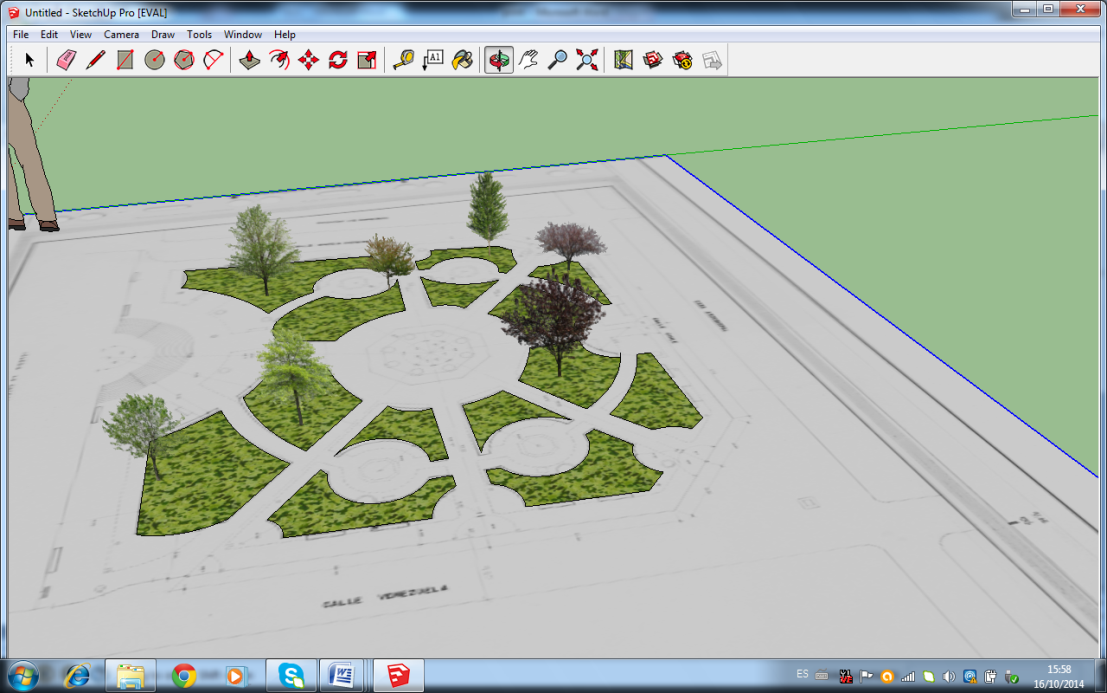 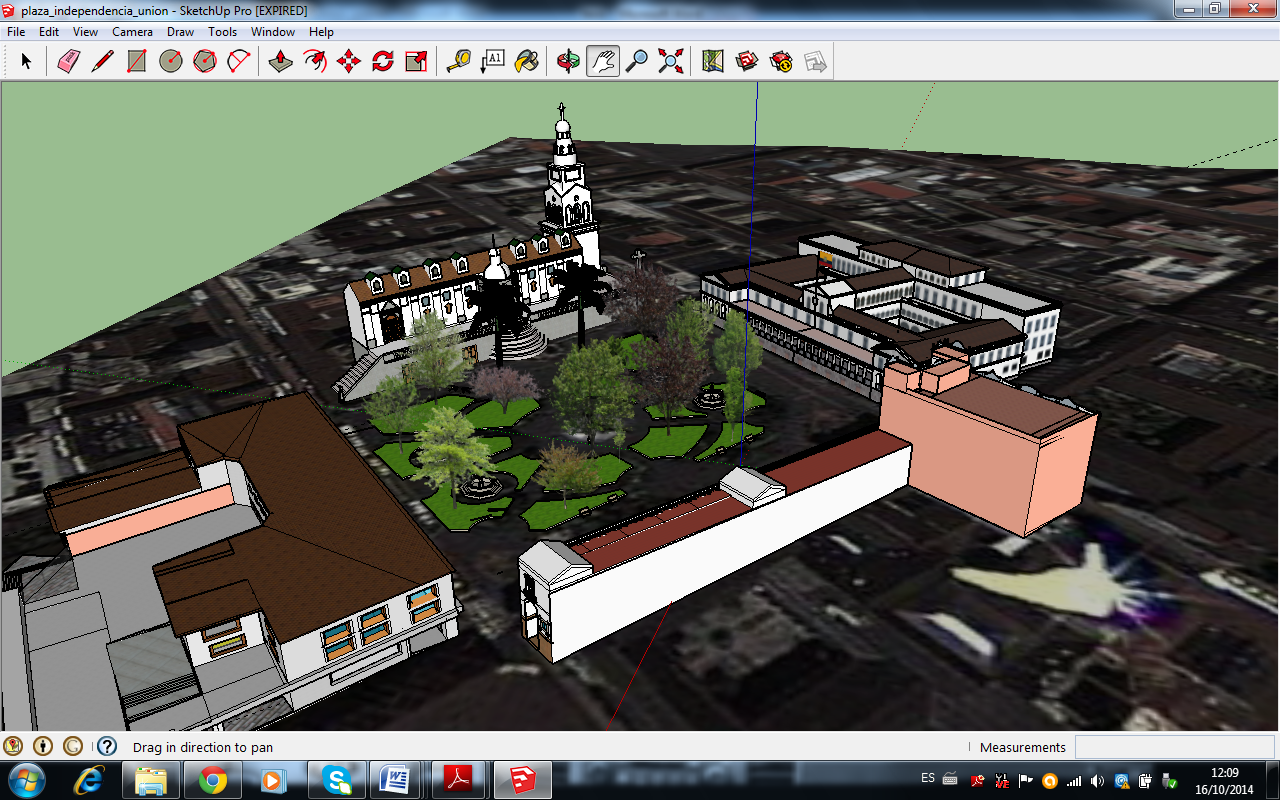 RECORRIDO VIRUAL
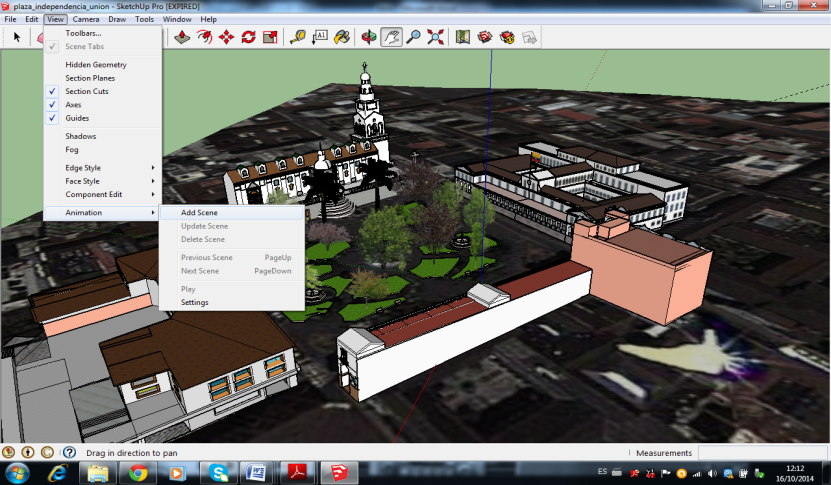 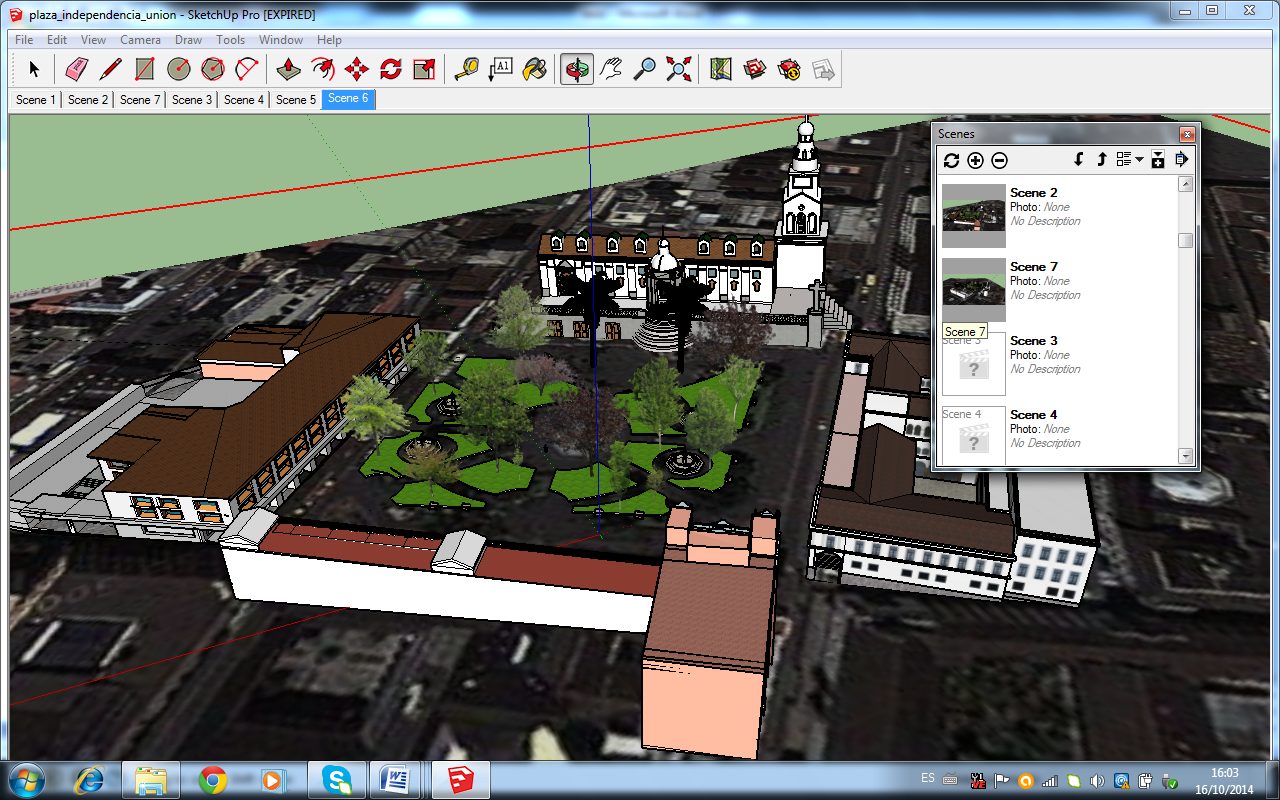 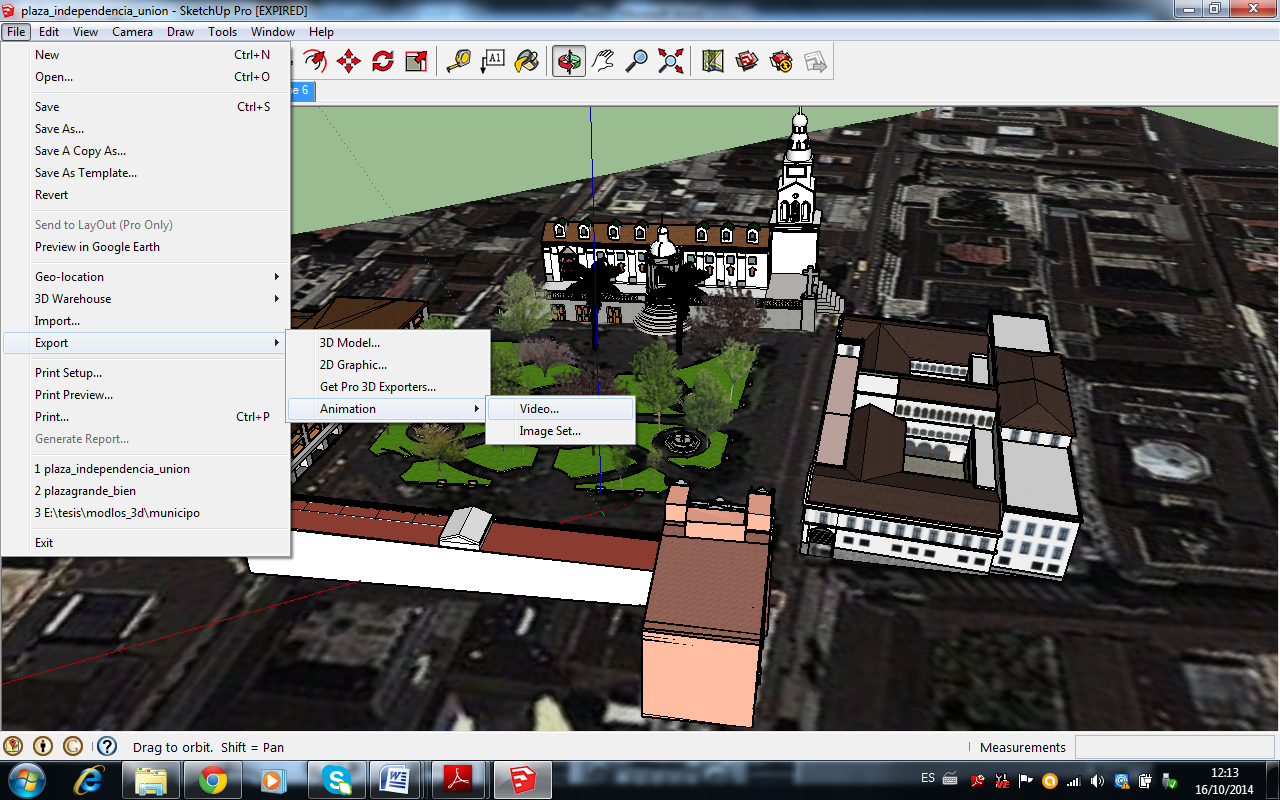 Generación Archivo PDF 3D
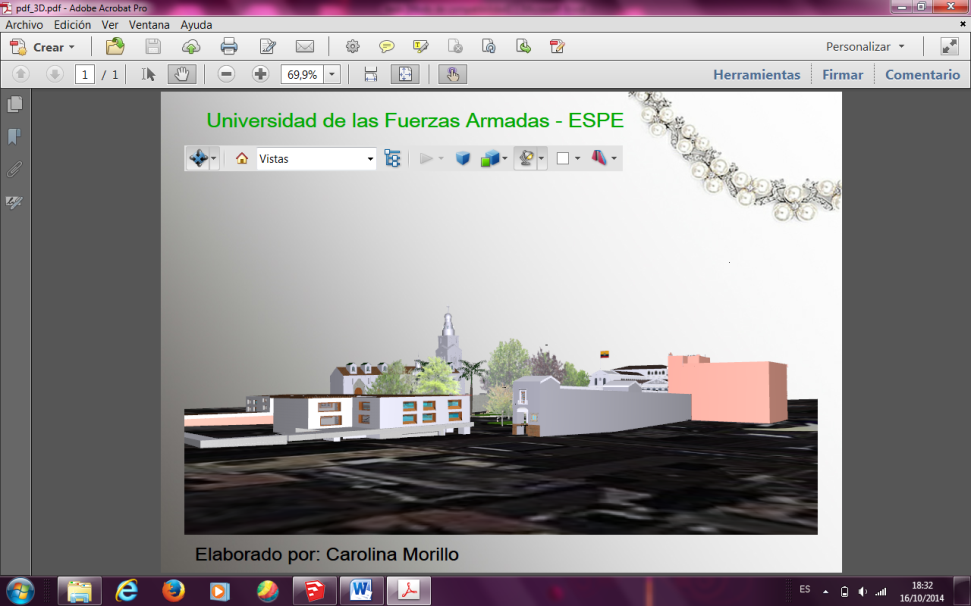 DISEÑO DEL ATLAS MULTIMEDIA
FASES DE DISEÑO DEL ATLAS MULTIMEDIA
MODELADO DE LA INFORMACIÓN
MODELADO DE PRESENTACION
FASES DE DISEÑO DEL ATLAS MULTIMEDIA
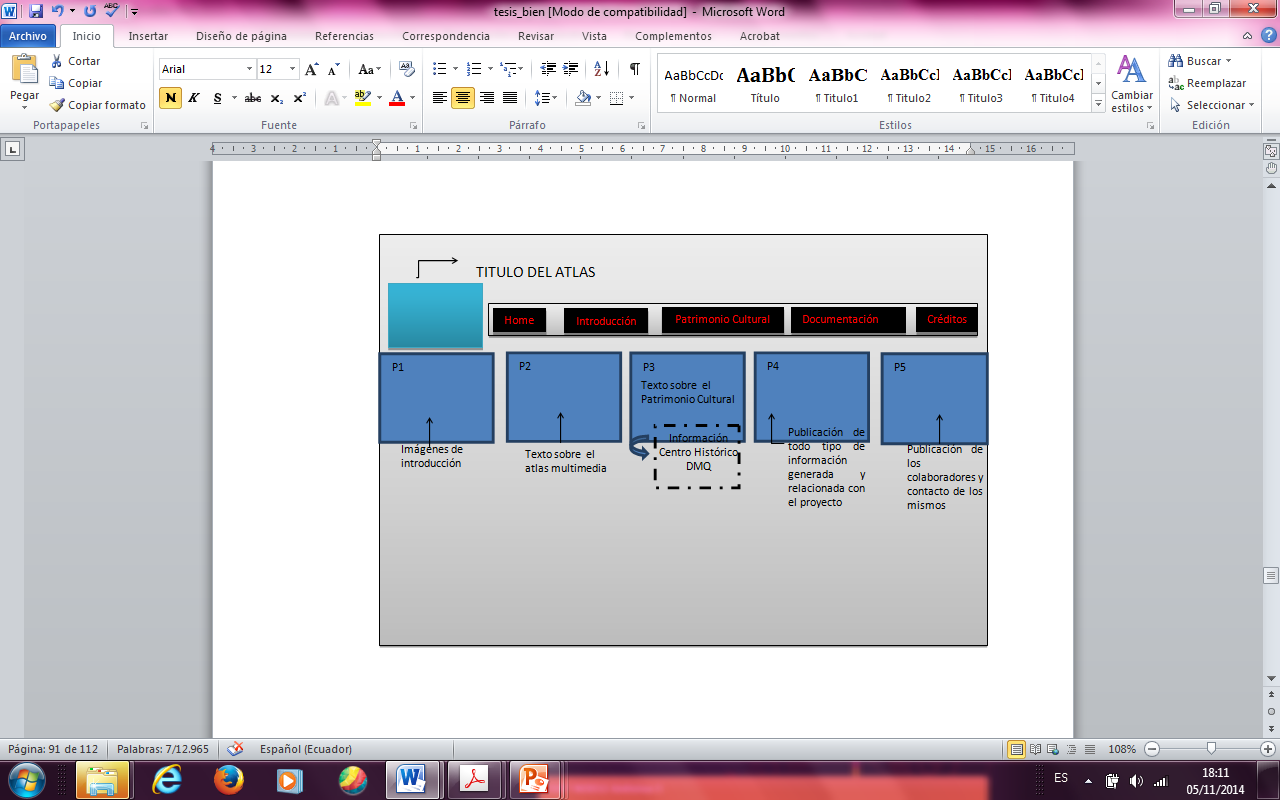 Modelo de presentación del Atlas Multimedia
EDICION WIX
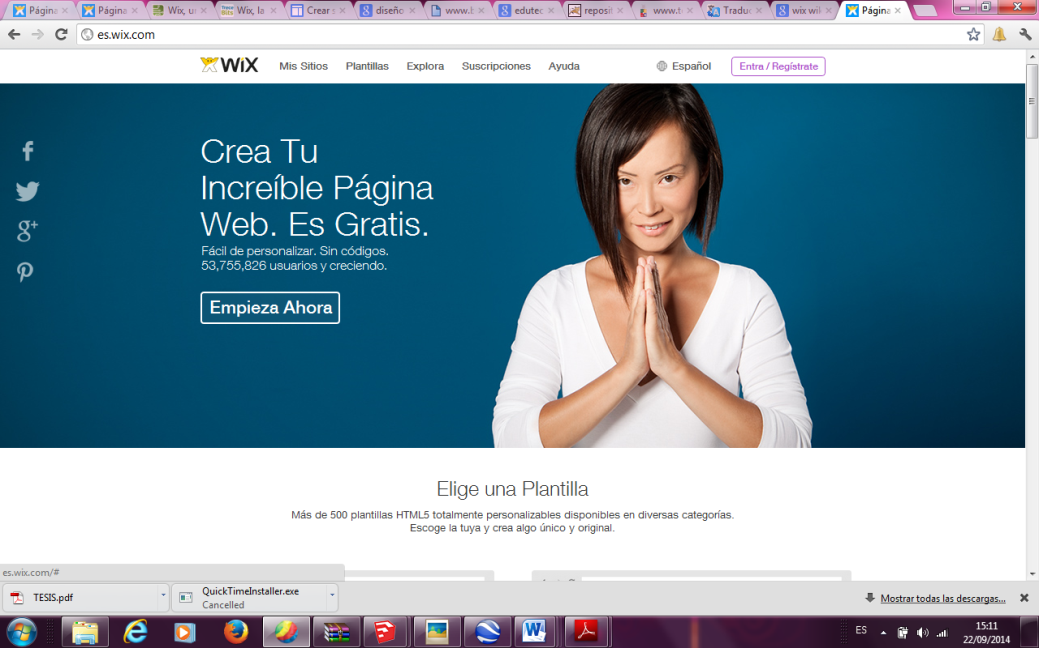 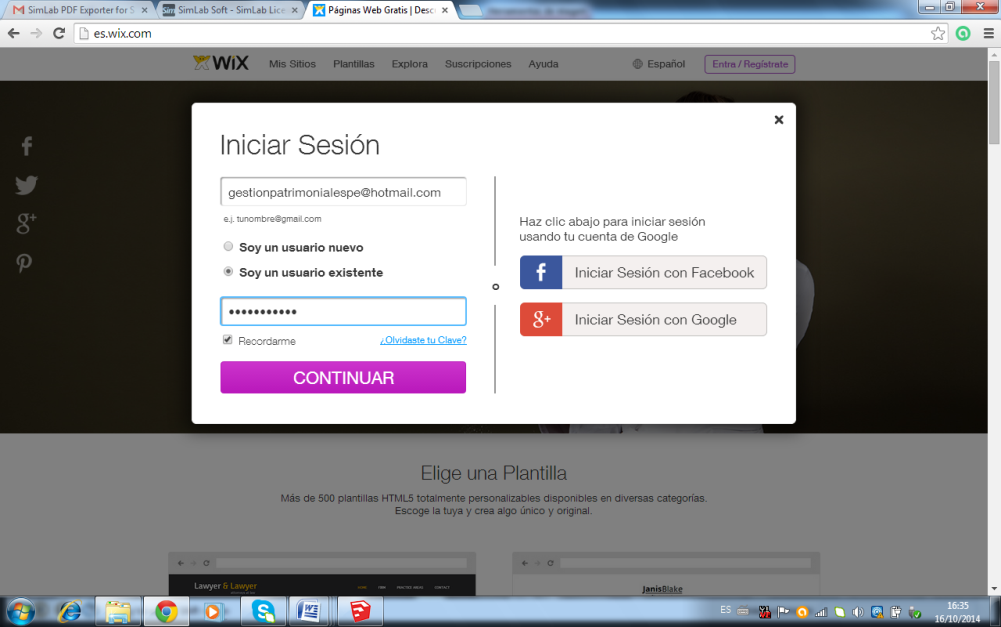 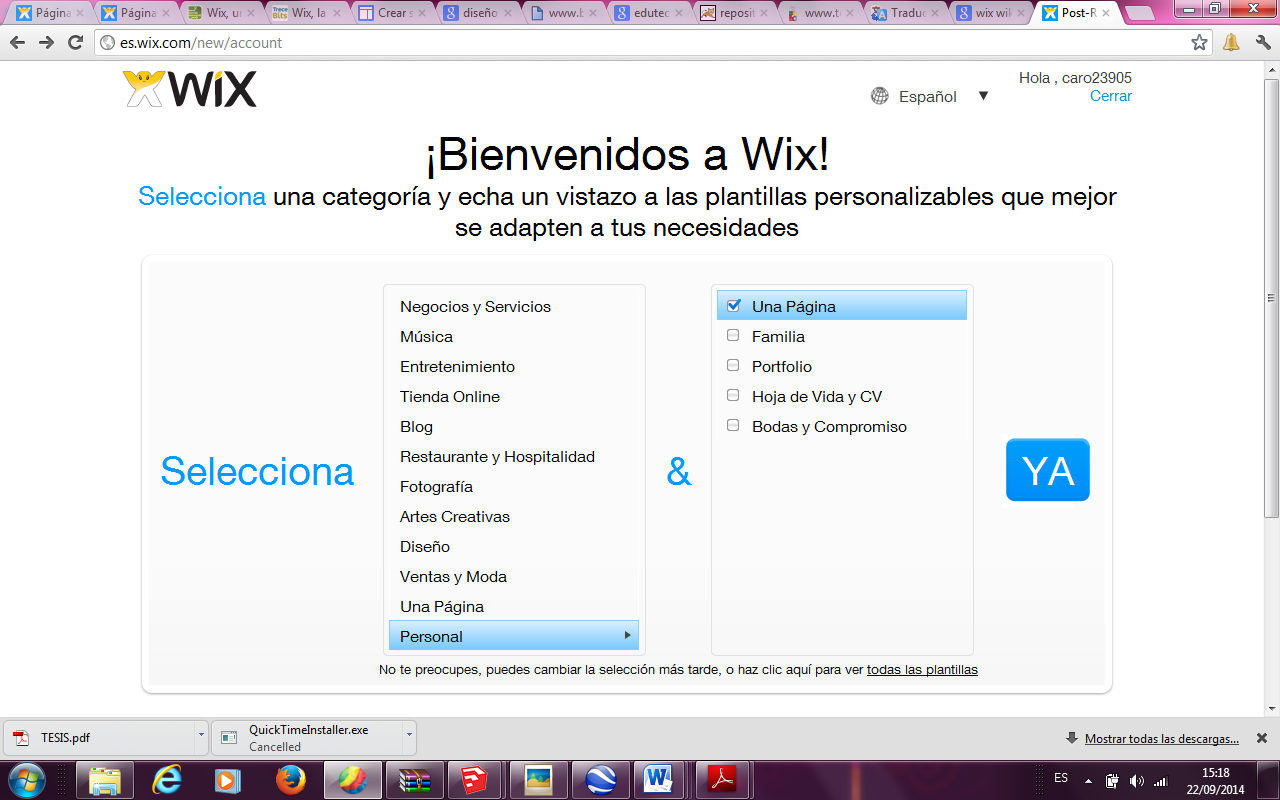 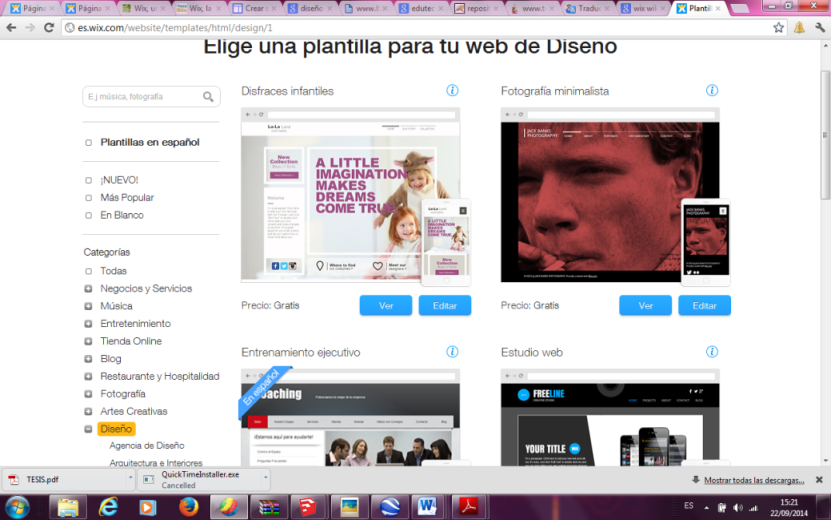 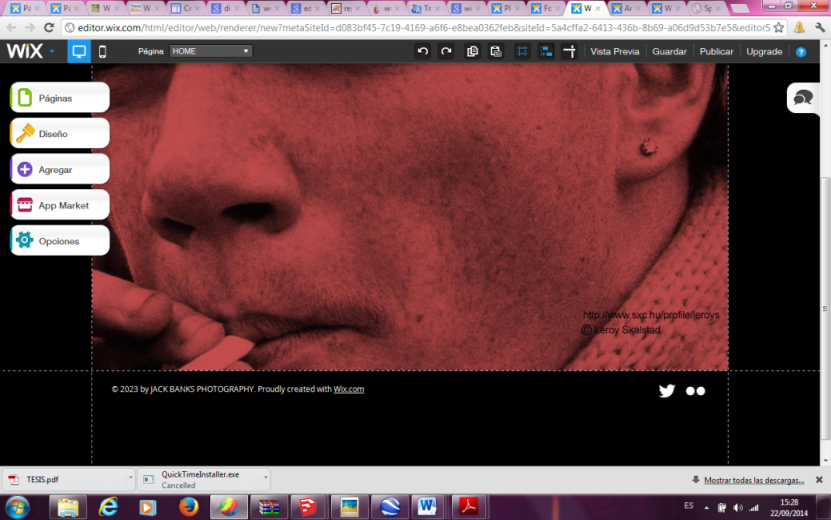 Diseño pagina web
Pantalla N°1
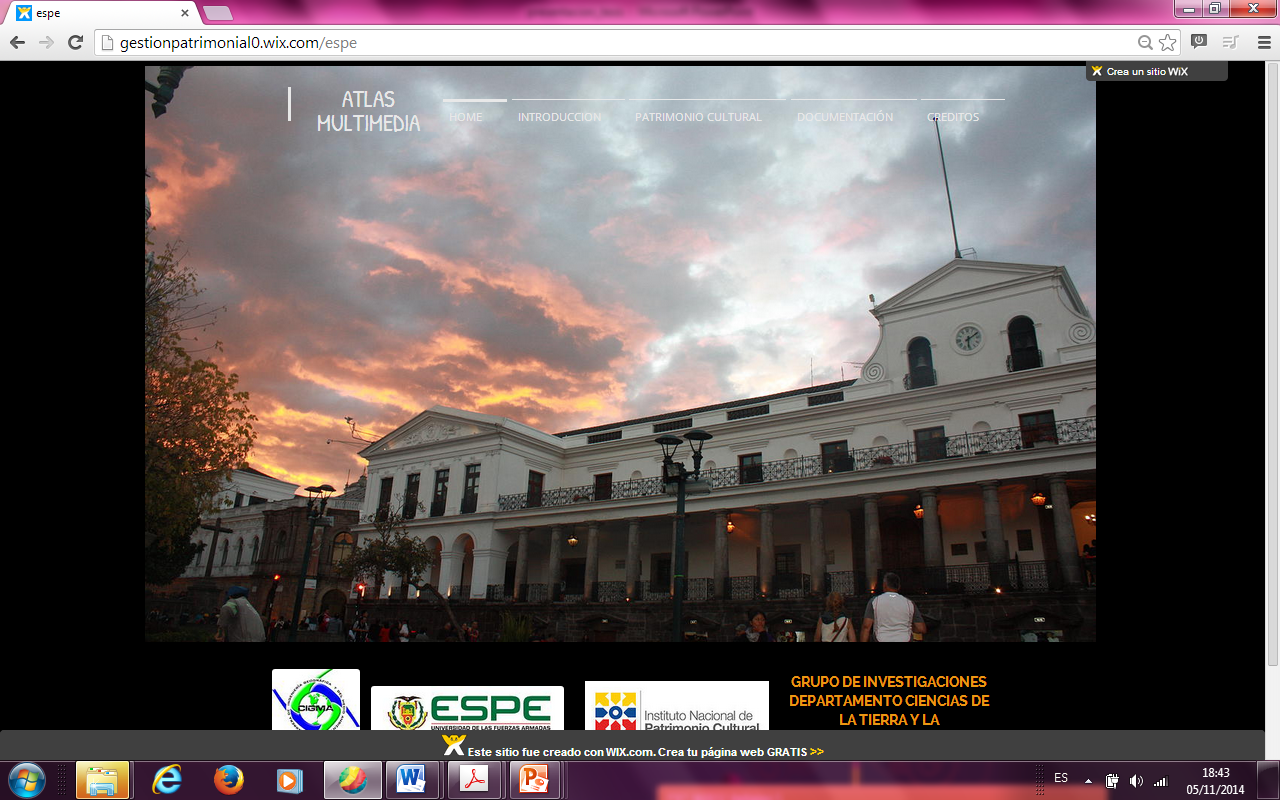 Pantalla N°2
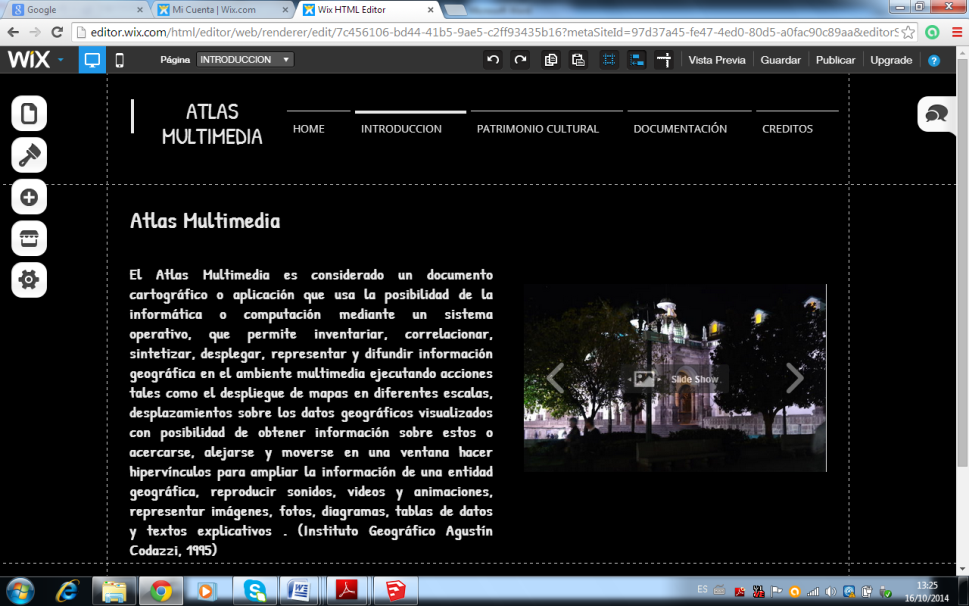 Pantalla N°3
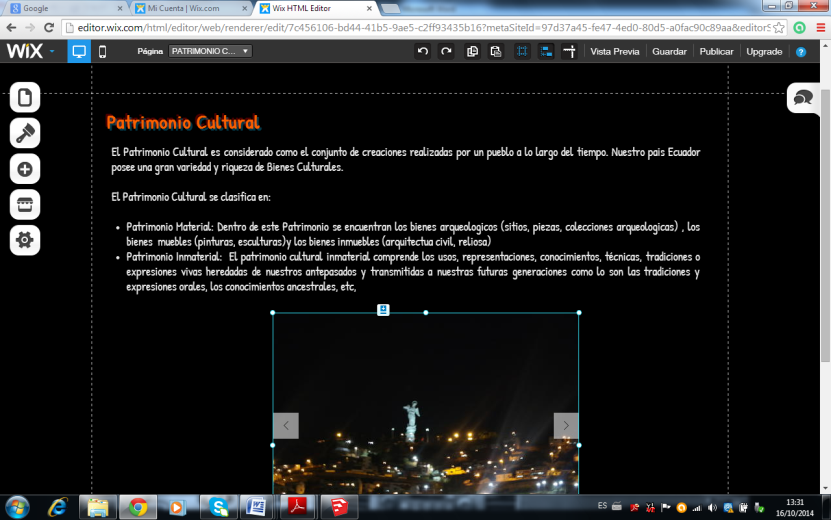 Pantalla N°3.1
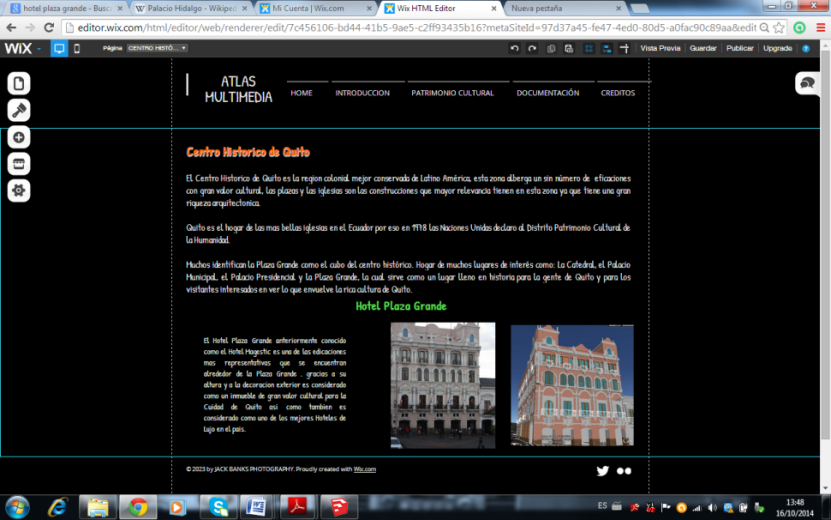 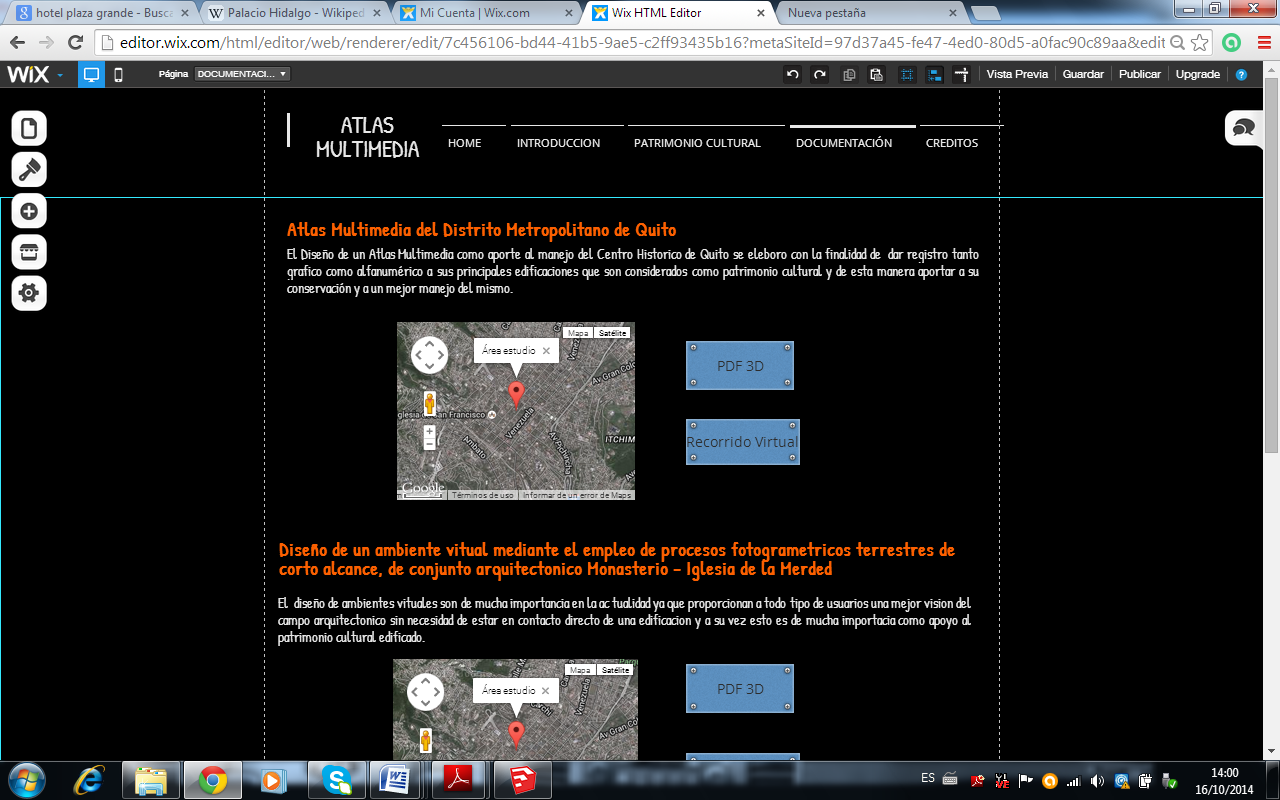 Pantalla N°4
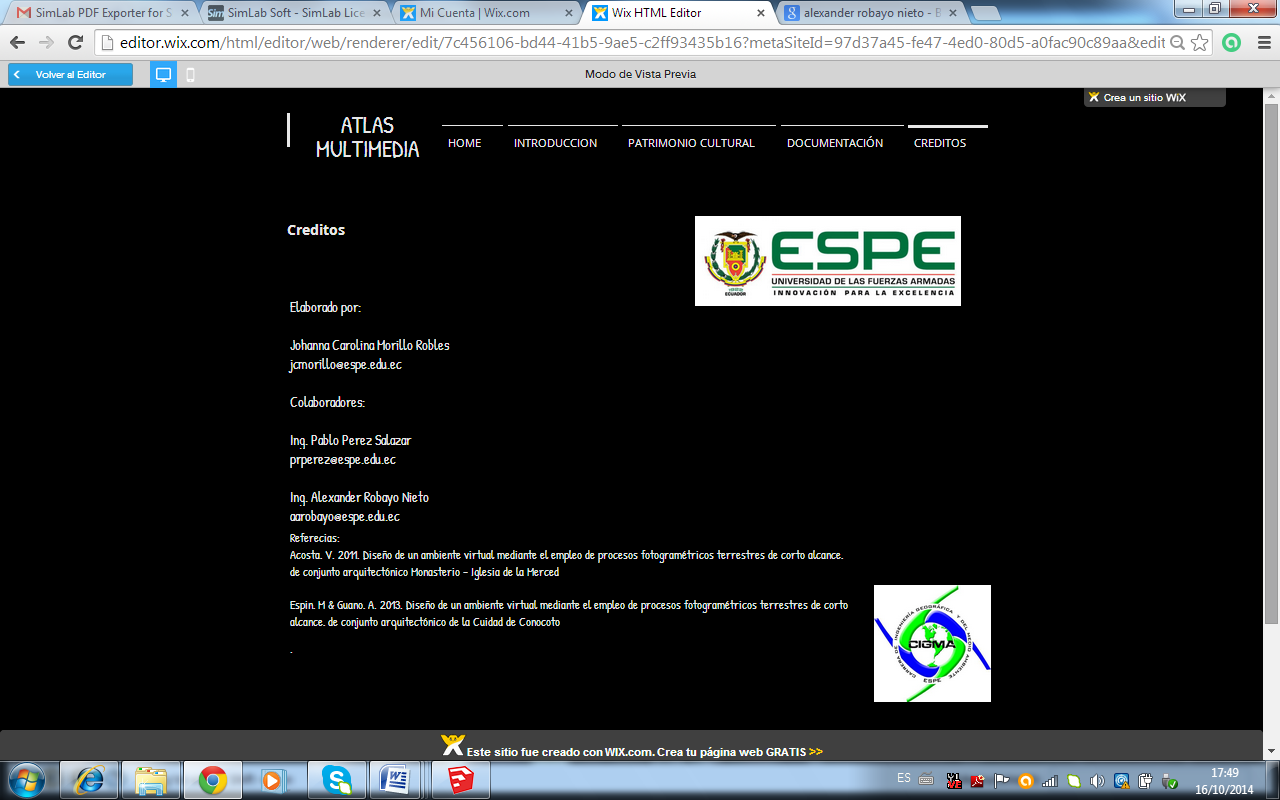 Pantalla N°5
Puesta en web
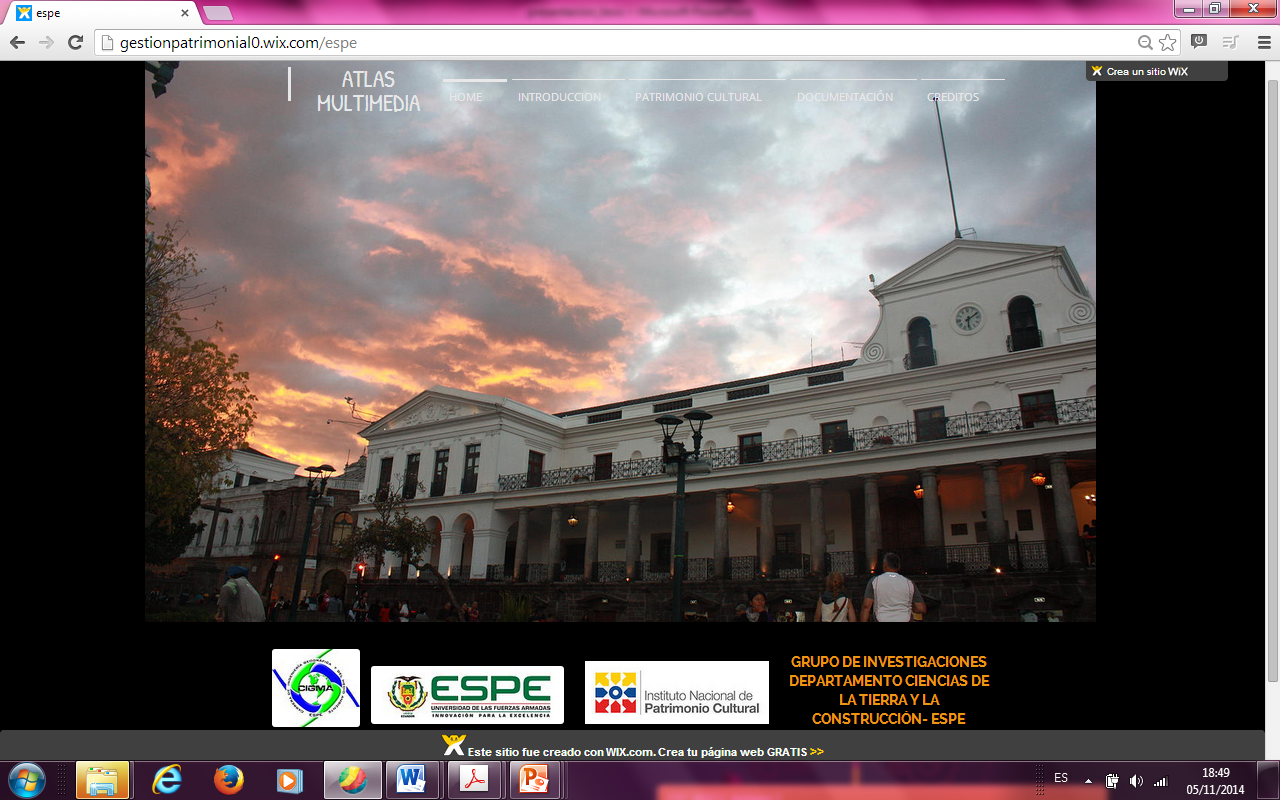 http://gestionpatrimonial0.wix.com/espe
Conclusiones
Al realizar el levantamiento fotogramétrico de la zona de estudio se tuvo muchos inconvenientes al momento de la toma de fotografías debido a que esta zona es muy concurrida por la ciudadanía y turistas por lo que siempre había obstáculos al instante de fotografiar las edificaciones

La información proporcionada por el Instituto Metropolitano de Patrimonio fue de gran importancia pues en los planos arquitectónicos se presentaba información sobre las medidas de partes de los inmuebles en las que era difícil tener acceso a realizar una medición.
El Software Sketchup es un programa que brinda la capacidad de generar modelos tridimensionales sin necesidad de tener un gran conocimiento en el modelado de edificaciones,  pues dicho software presenta herramientas que son fáciles de utilizar y que están a disposición de todo tipo de usuarios.

Los archivos PDF 3D y los recorridos virtuales permiten a los usuarios tener un mejor visualización de un determinado lugar sin necesidad  de conocerlo directamente

Toda la información generada en este proyecto está a disposición en la página web http://gestionpatrimonial0.wix.com/espe
Recomendaciones
La Plaza Grande del Centro Histórico de Quito es una zona muy dinámica por lo que se recomienda realizar la toma de fotografías en horas de la mañana para evitar cualquier tipo de obstáculos en las imágenes.
Es importante generar archivos que permitan al usuario visualizar una realidad sin estar en contacto con ella, es por eso que los archivos PDF 3D y los recorridos virtuales (videos) proporcionan esta opción y son documentos de fácil acceso y manejo.
Al generarlos modelos tridimensionales se recomienda que el formato de exportación de los  mismos sean de fácil acceso para todo tipo de usuario y visualización, y  de esta manera poder proporcionar la información a todo público

Se sugiere al Departamento de Ciencias de la Tierra y Construcción que publique todos los proyectos relacionados con temas de fotogrametría terrestre, restauración arquitectónica y diseño, como el modelado y animación 3D,  en el Atlas Multimedia, esto con la finalidad de promover el Patrimonio Cultural del Ecuador
GRACIAS